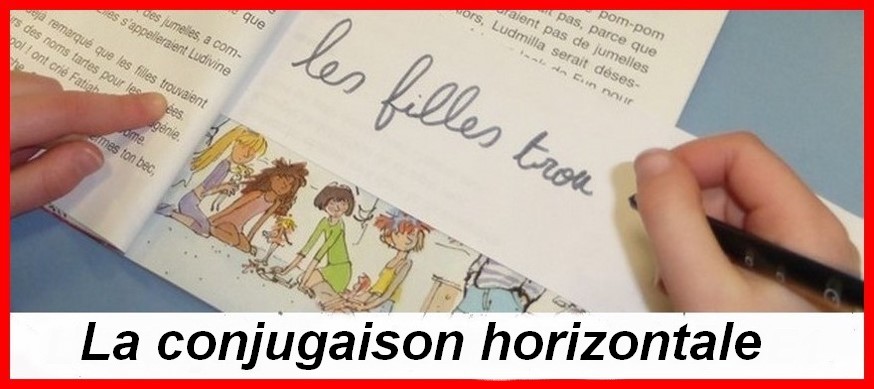 Proposition de démarche en CE1, en CE2.
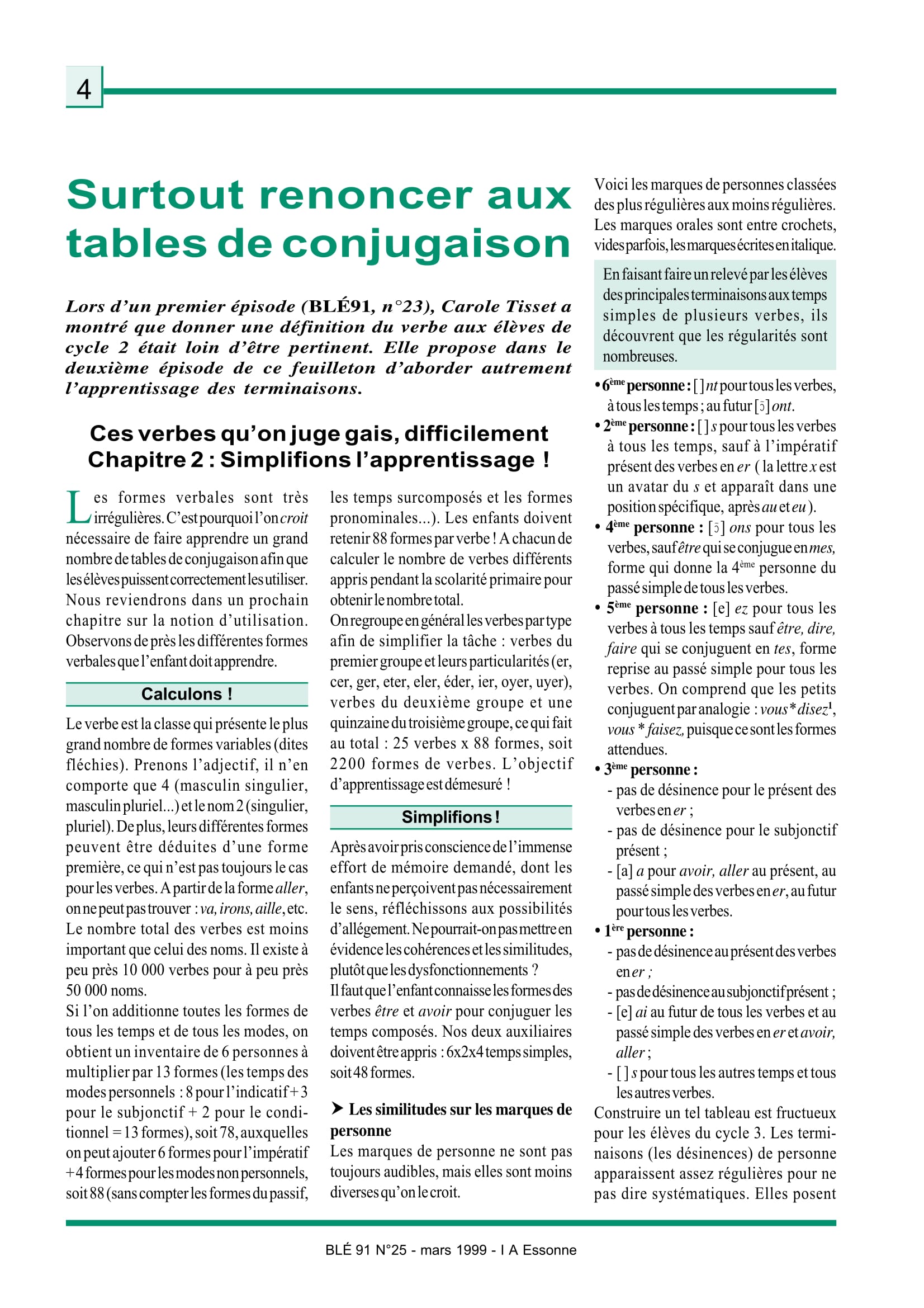 Carole Tisset   BLE 91 n°  25 – mars 1999
Vous adorez le verbe chanter!      Conjuguons ce verbe!      Cela vous rappelle de bons souvenirs!
Conjugaison verticale
Passé Composé
j’    ai  chanté
tu  as  chanté
Il    a   chanté
nous avons chanté
vous  avez chanté
ils ont chanté
Imparfait
je chantais
tu chantais
il chantait
nous chantions
vous chantiez
ils chantaient
Présent
je chante
tu chantes
il chante
nous chantons
vous chantez
ils chantent
Futur simple
je chanterai
tu chanteras
il chantera
nous chanterons
vous chanterez
ils chanteront
Conjugaison horizontale
Passé composé                  Imparfait                      Présent                            Futur simple
j’   ai  chanté                       je chantais                    je chante                          je chanterai
tu as  chanté                      tu chantais                    tu chantes                        tu chanteras
Il    a  chanté                       il  chantait                    il chante                            il chantera
nous avons chanté           nous chantions             nous chantons                 nous chanterons
vous avez chanté              vous chantiez                vous chantez                    vous chanterez
Ils ont chanté                    ils chantaient                 ils chantent                      ils chanteront
Pourquoi?
Bilan:
Au final, ça ne change rien
mais ça change tout!
Que se passe-t-il quand vous parlez, quand vous écrivez ?
Vous choisissez tout d’abord un sujet!
Vous choisissez d’écrire ce qu’il fait, ce qu’il est, où le verbe sera le noyau dur!
jouer  avec sa balle.
au présent
Avec le verbe, vous indiquez si cela se passe  au passé,
ou au futur.
a joué  
jouait
1er argument 
en faveur 
de la conjugaison horizontale
avec sa balle.
Le chien
joue
jouera
Passé composé                  Imparfait                       Présent                            Futur simple
Il    a  chanté                       il  chantait                    il chante                            il chantera
La conjugaison horizontale va dans le sens de l’écrit!
Mais comment enseigner concrètement
la conjugaison de manière horizontale?
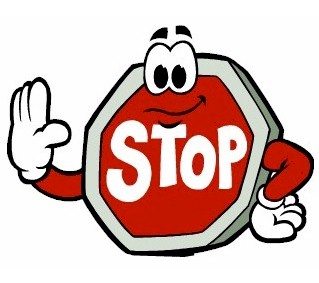 Mise en place d’une démarche de résolution de problèmes.
Production d’écrits
Etape n°1: Faire produire un texte, une phrase qui oblige les élèves à utiliser un pronom.
Moi,  pendant les vacances…
Début septembre:
Je
Ecrire au passé!
Production d’écrits
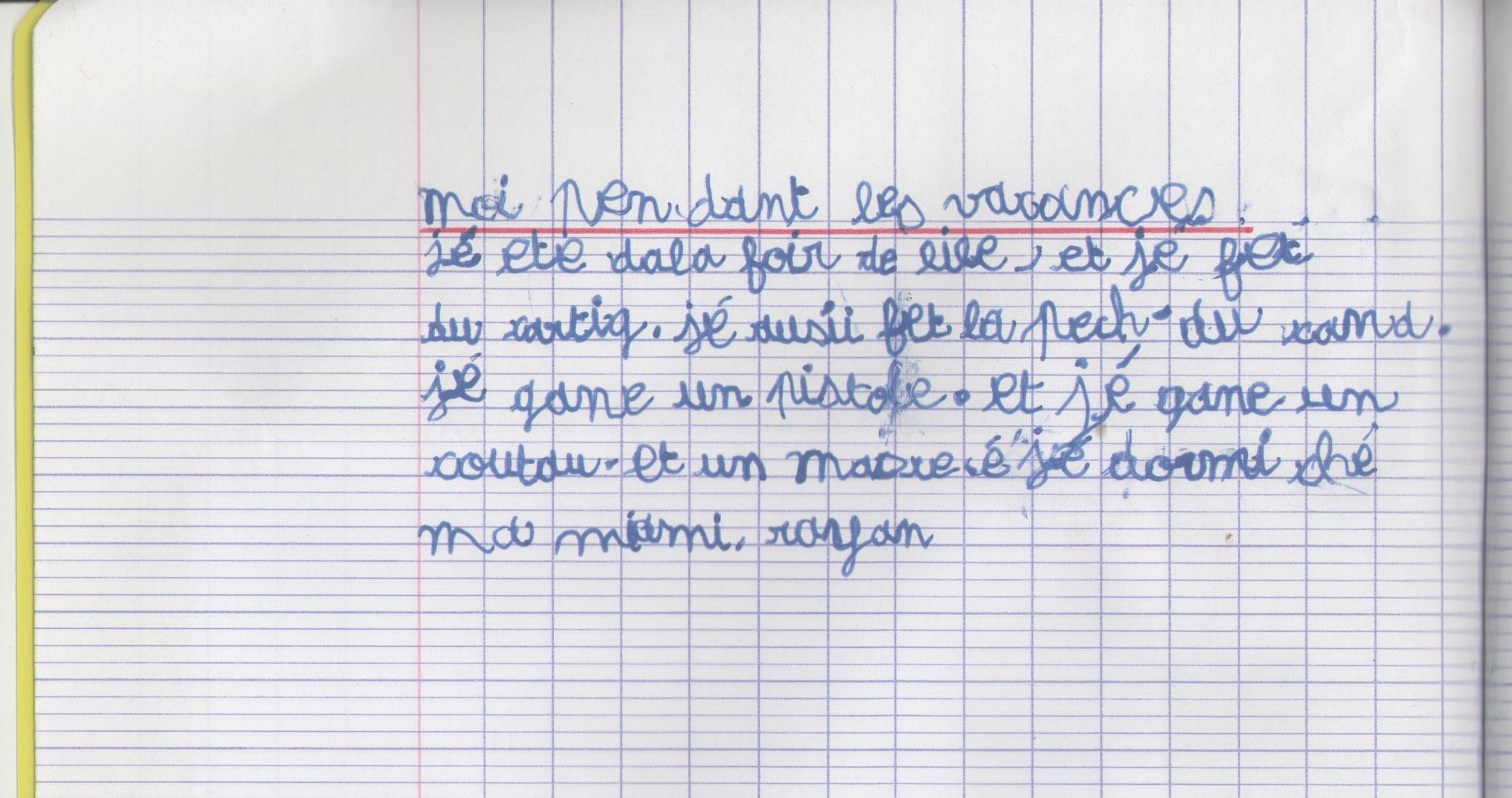 Production d’écrits
Ecrire comme Amjade …
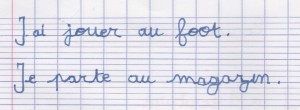 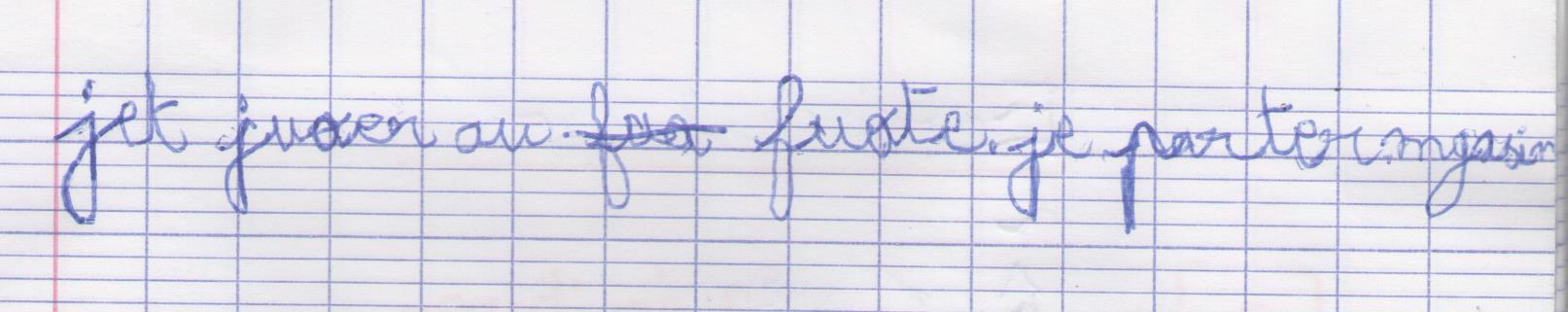 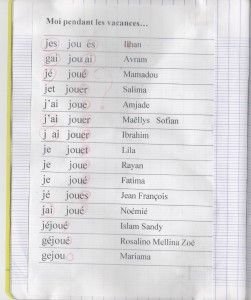 Production d’écrits
Situation référence
On parle d’eux!
=> MOTIVATION
Jes    jou  es       Ilhan
Gai    jou  ai       Avram
Jé      joué          Mamadou
Jet    jouer         Salima
J’ai    joue          Amjade
J’ai     jouer       Maëllys  Sofian
J ai     jouer       Ibrahim
Je       jouet       Lila
Je       joue        Rayan
Je       joué        Fatima-Zohra
Jé       joues      Jean-François
Jai      joué        Noémie
Jéjoué               Islam Sandy
Géjoué              Rosalino- Mellina – Zoé
Gejou                 Mariama
Identifier
 les pièges!
Transformer un problème individuel en problème collectif!
Production d’écrits
Situation référence
Recherche
La classe ne sait pas écrire:  geai   jouer!
Comment résoudre ce problème?
TROUVER des modèles!
Matériel:
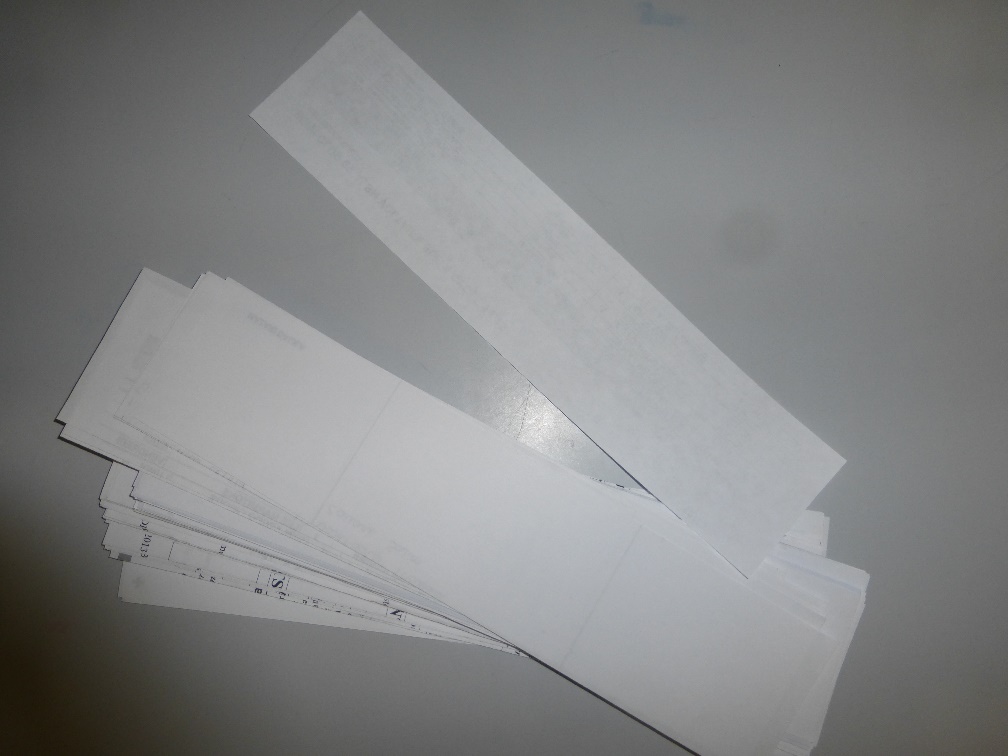 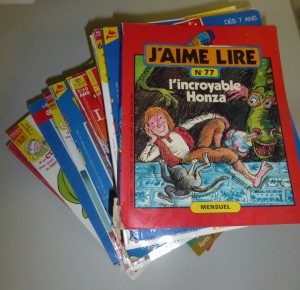 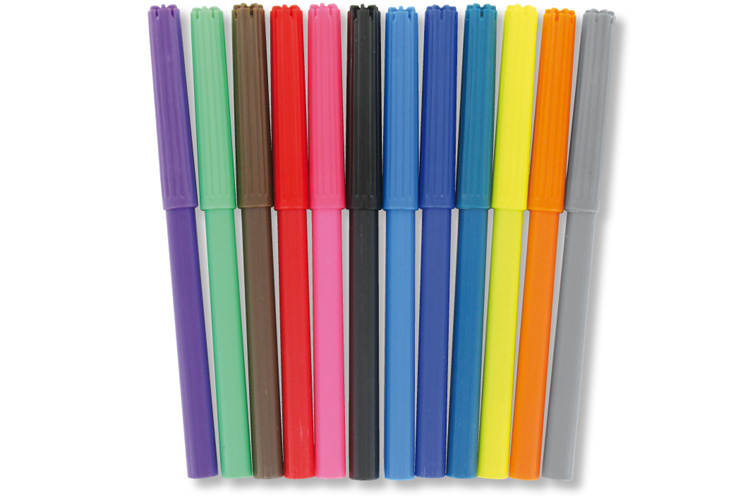 Production d’écrits
Situation référence
Recherche
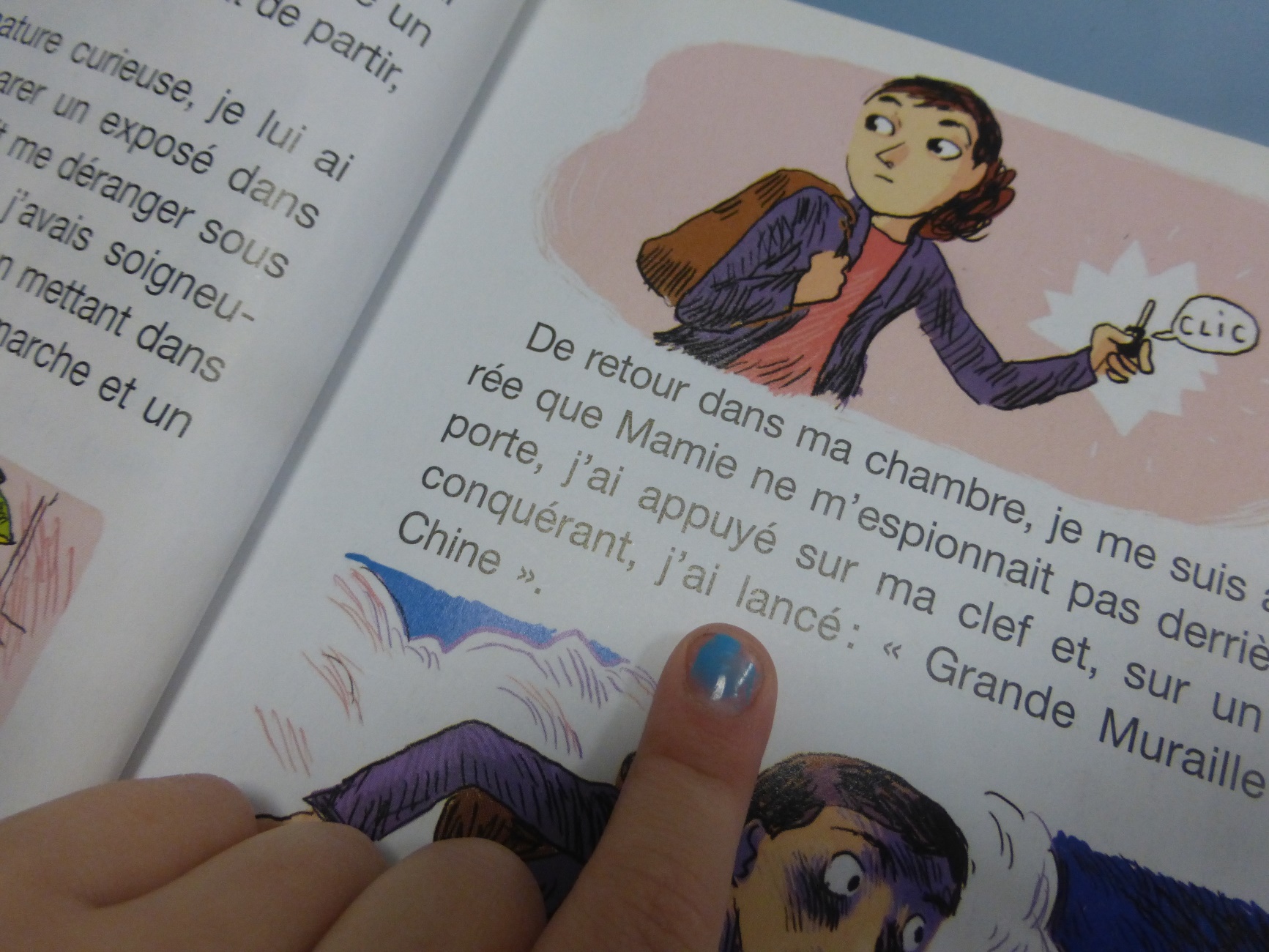 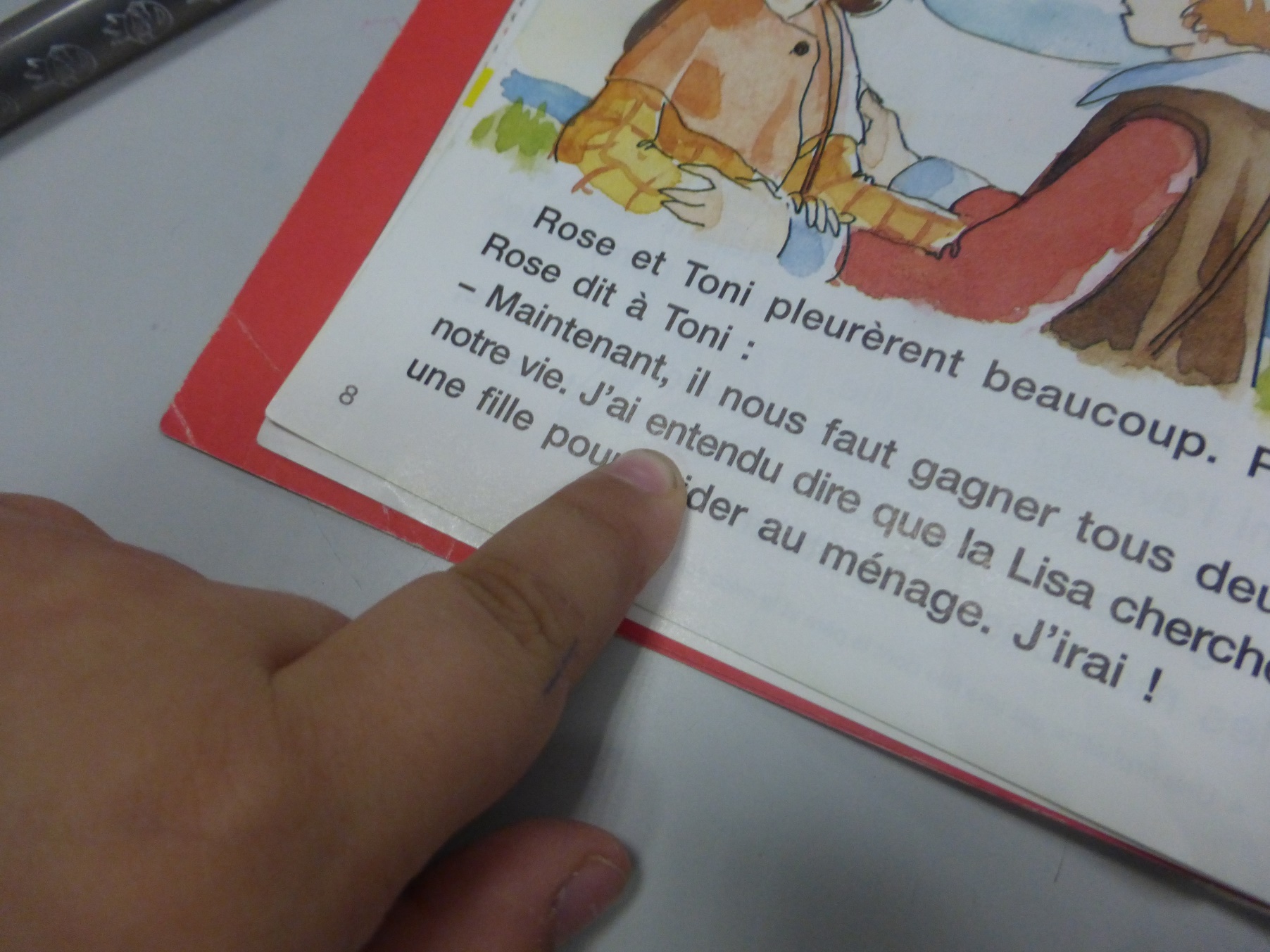 Production d’écrits
Situation référence
Recherche
Une règle d’or!
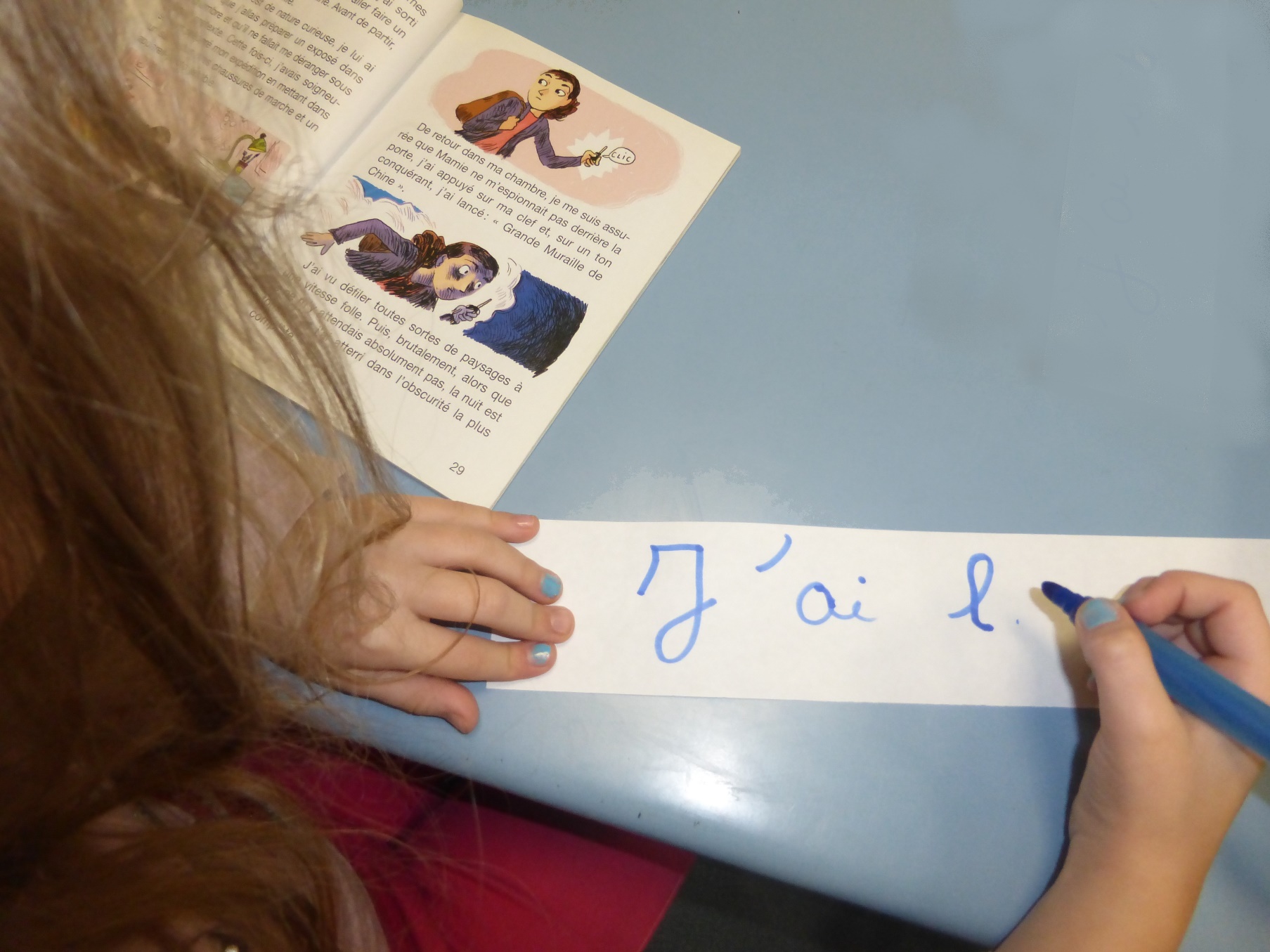 Recopier sans erreur!
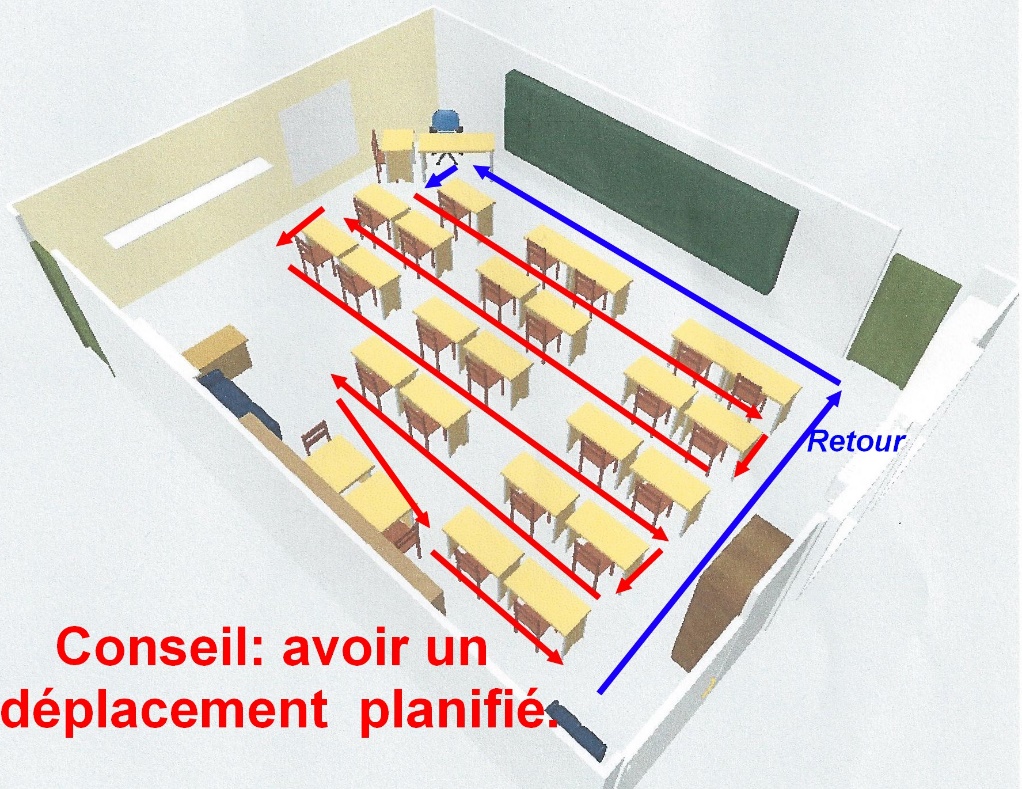 Production d’écrits
Situation référence
Recherche
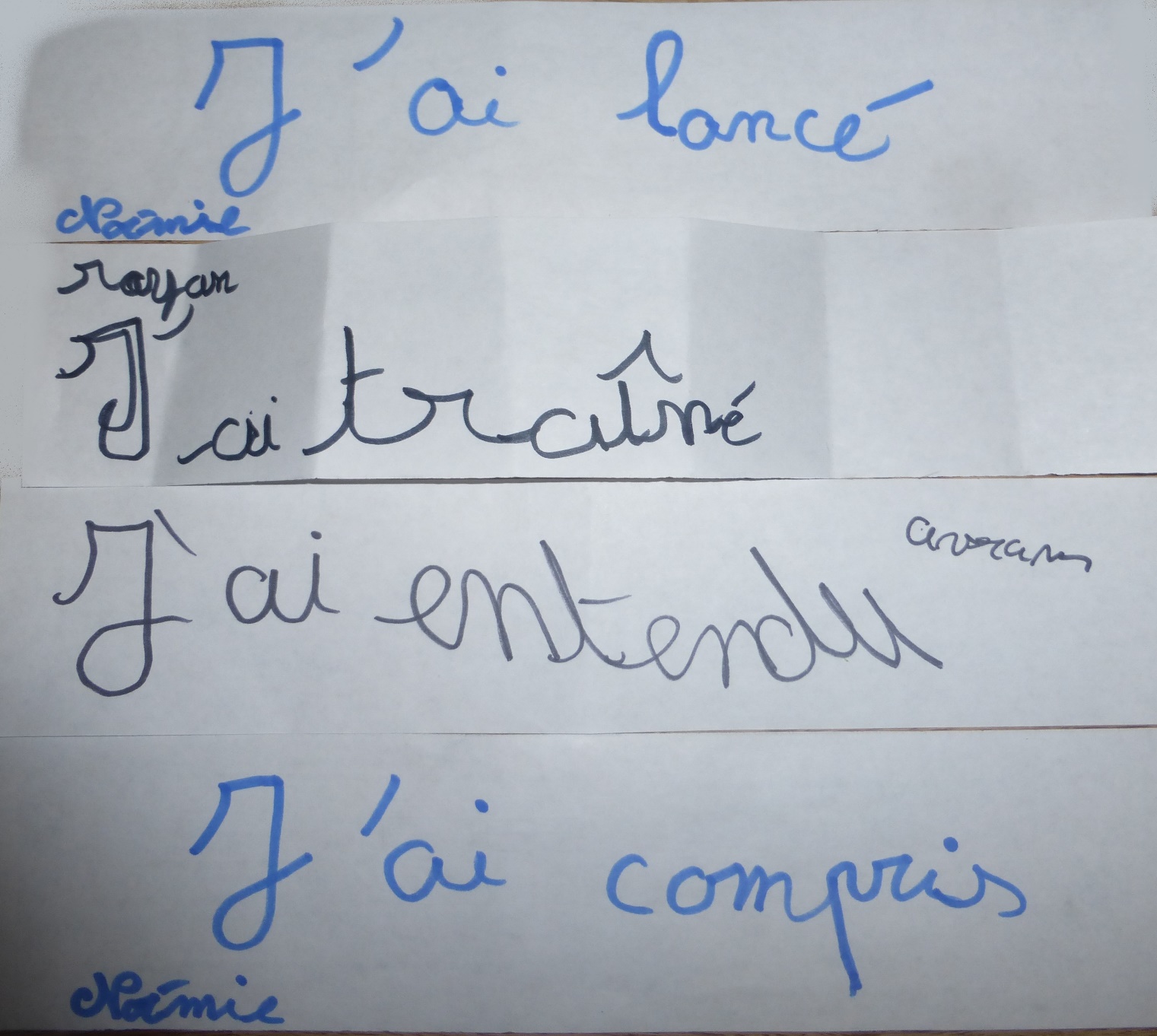 Bilan 
de la recherche!
Production d’écrits
Situation référence
Recherche
Résolution du problème
Utiliser les modèles 
pour écrire correctement
Geais joues!
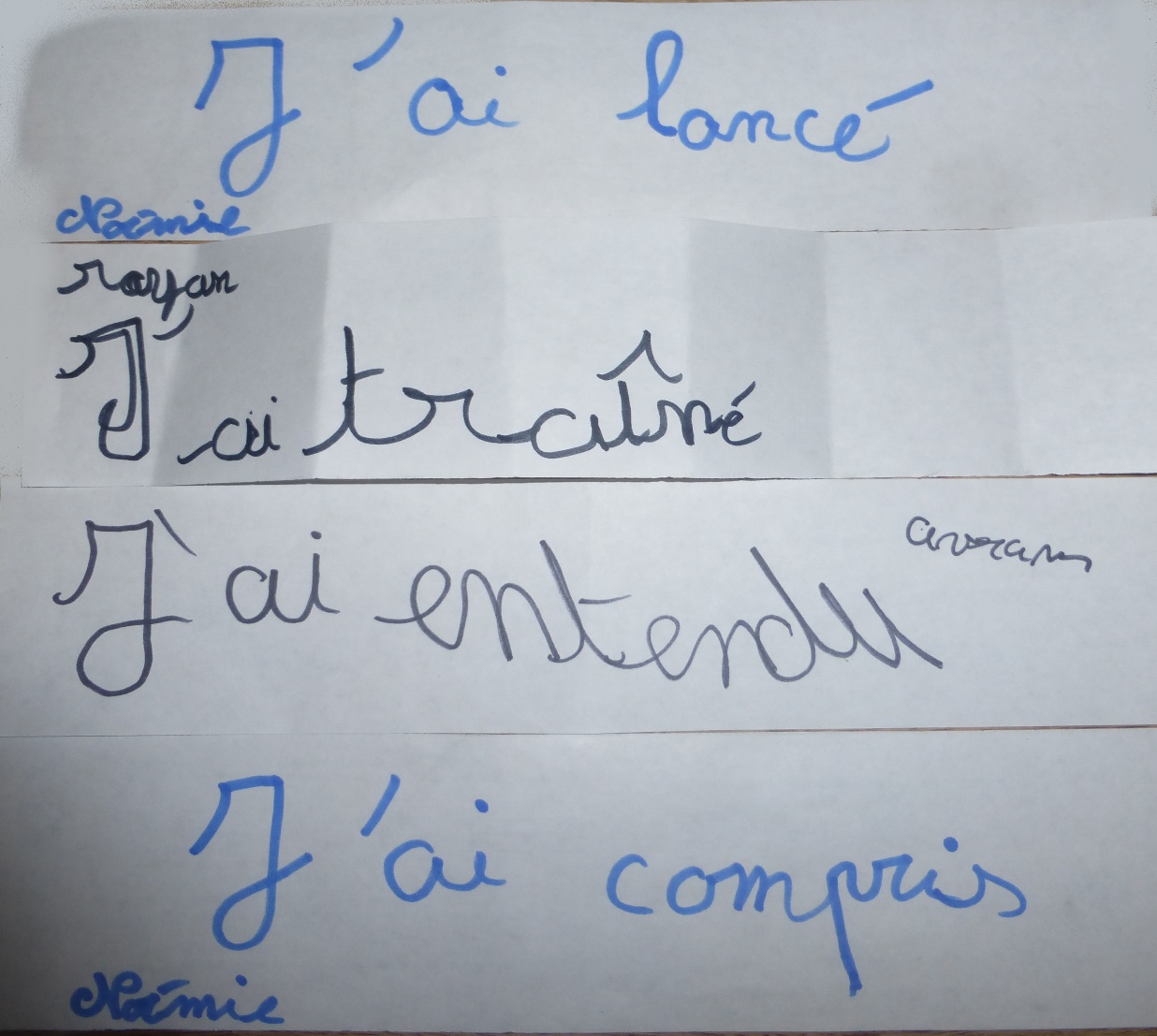 Rappel du problème
Production d’écrits
Situation référence
Recherche
Résolution du problème
Récupérer les modèles trouvés
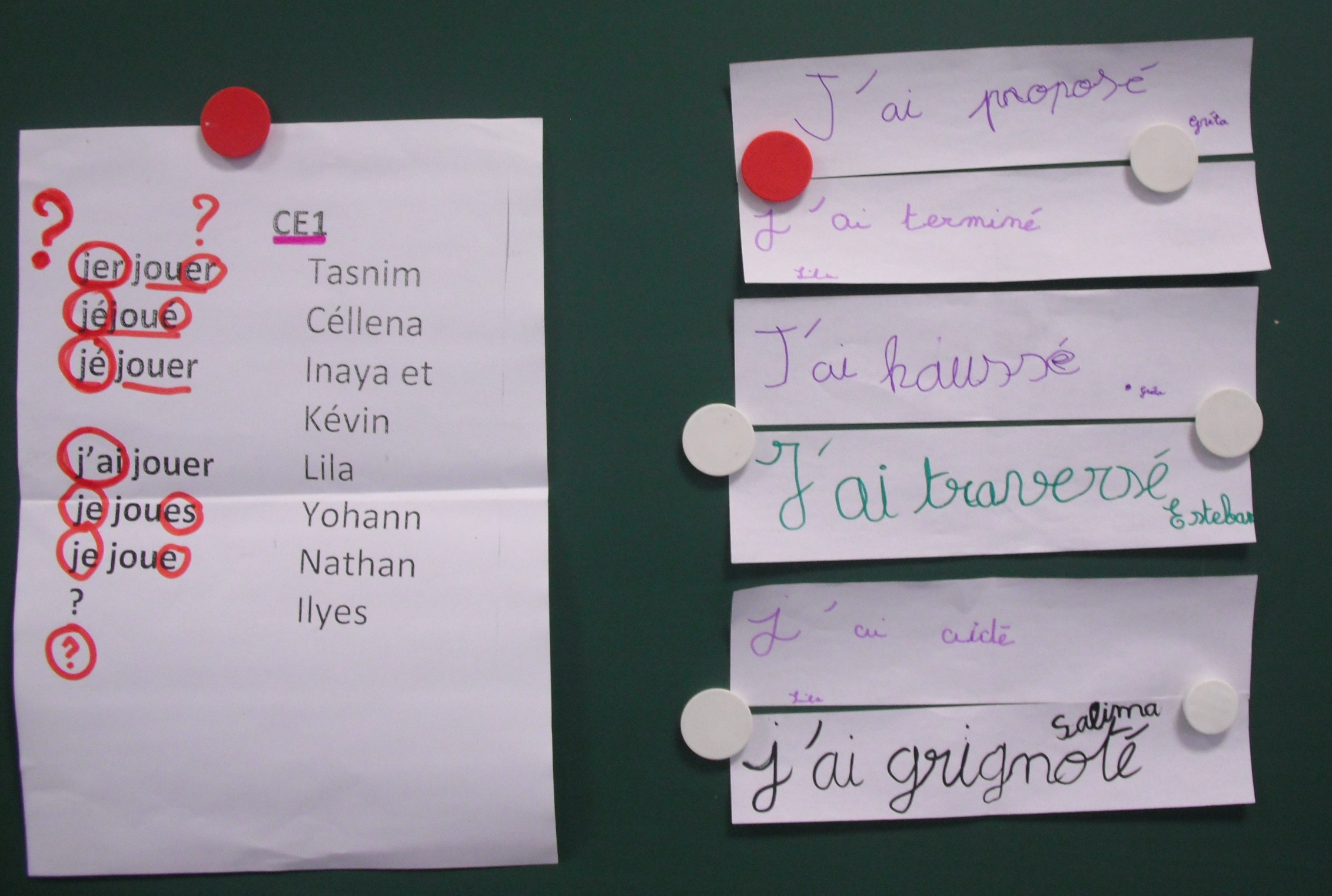 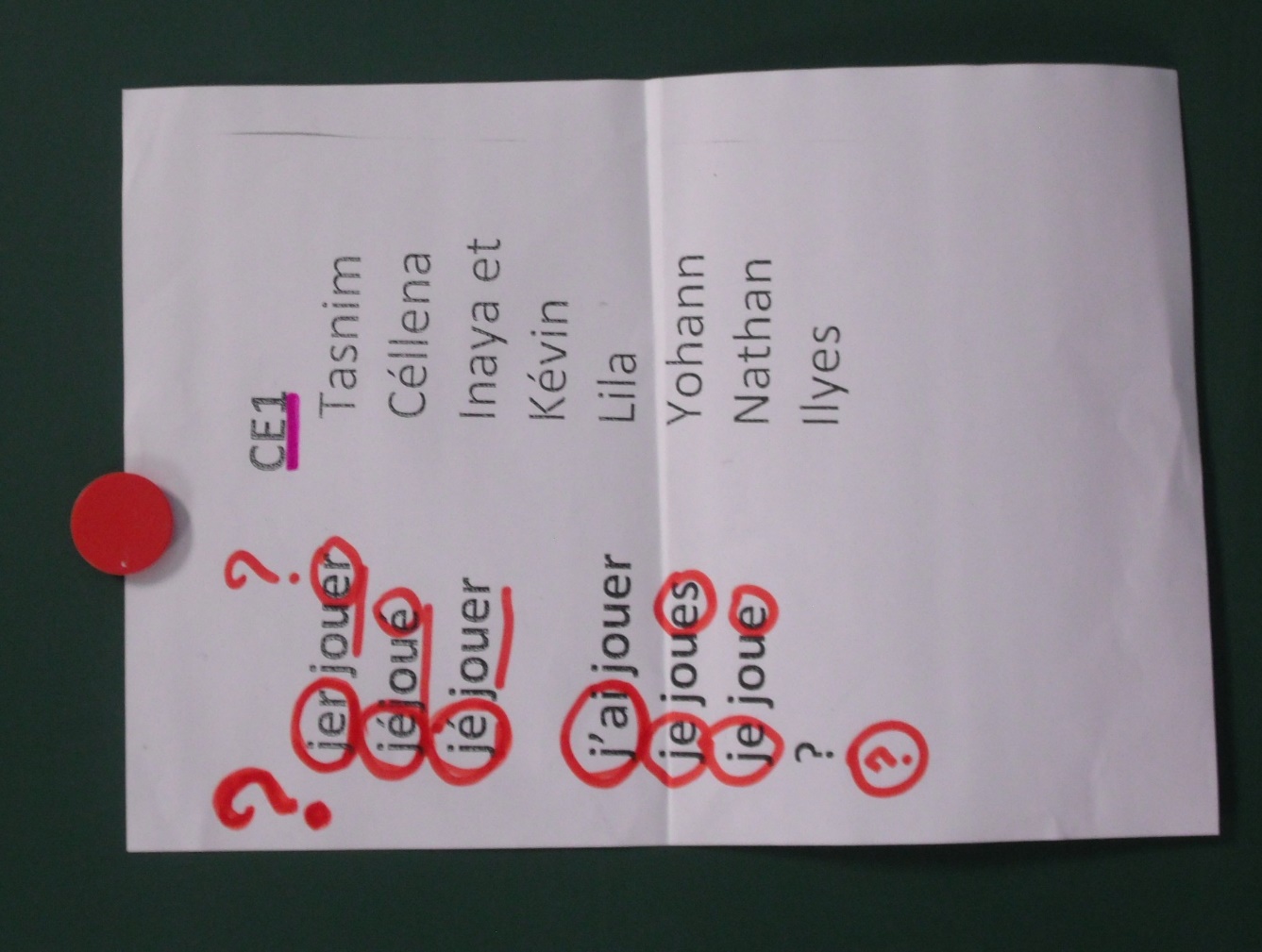 Rappel du problème
Production d’écrits
Situation référence
Recherche
Résolution du problème
Récupérer les modèles trouvés
Résoudre le problème avec les modèles
Structuration
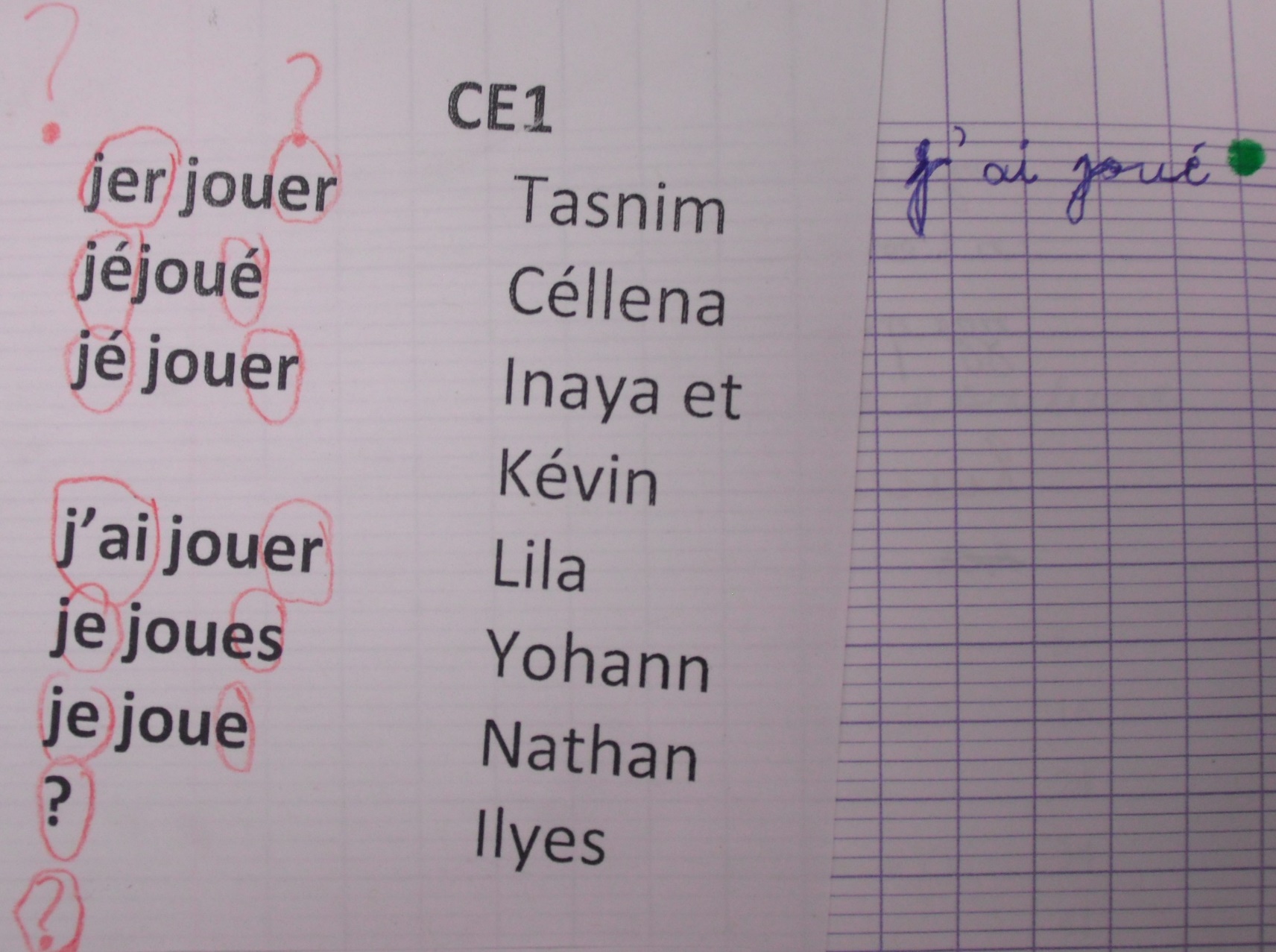 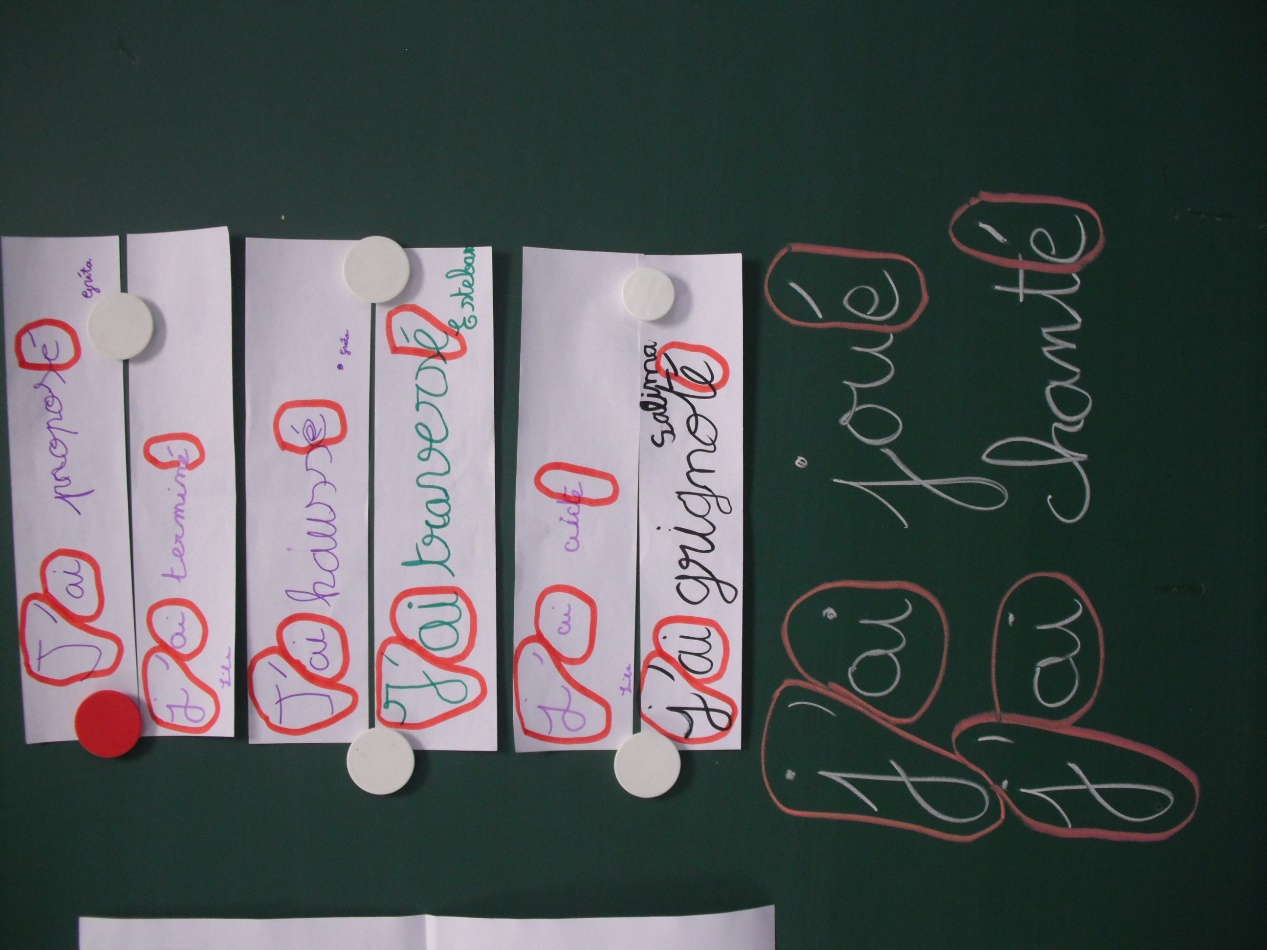 Production d’écrits
Situation référence
Recherche
Résolution du problème
Et les autres temps?
Comment les aborder en début de CE1?
L’appel de la cantine!
Ge mange
Je mange
Je mang
Menteurs!!!
Prendre conscience que l’on doit parler au futur!
Tout à l’heure, à la cantine, je …
Première réponse
C’est le temps utilisé à l’oral!
Je vé mangé
Voici le Futur Proche!
Deuxième réponse
Je mangeré
Voici le Futur Simple!
Production d’écrits
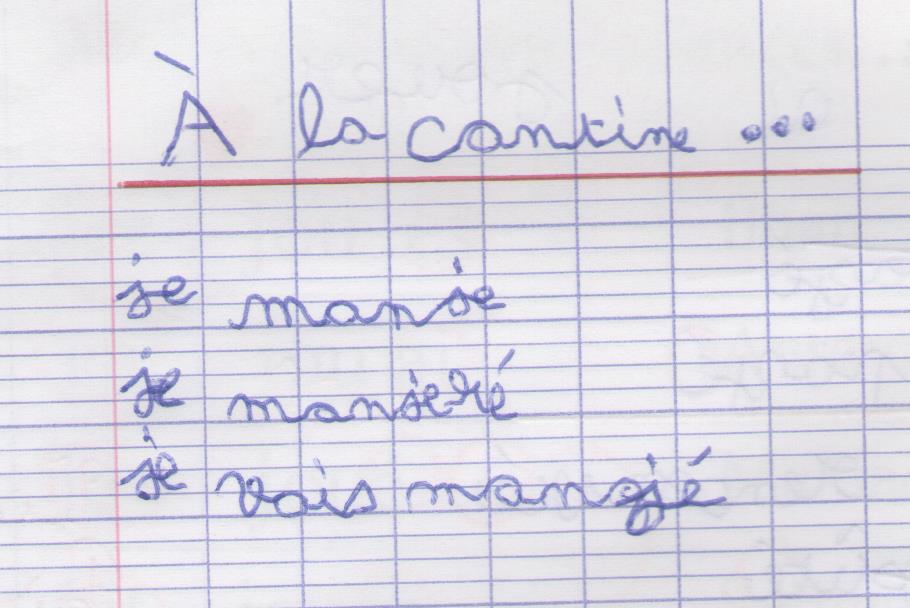 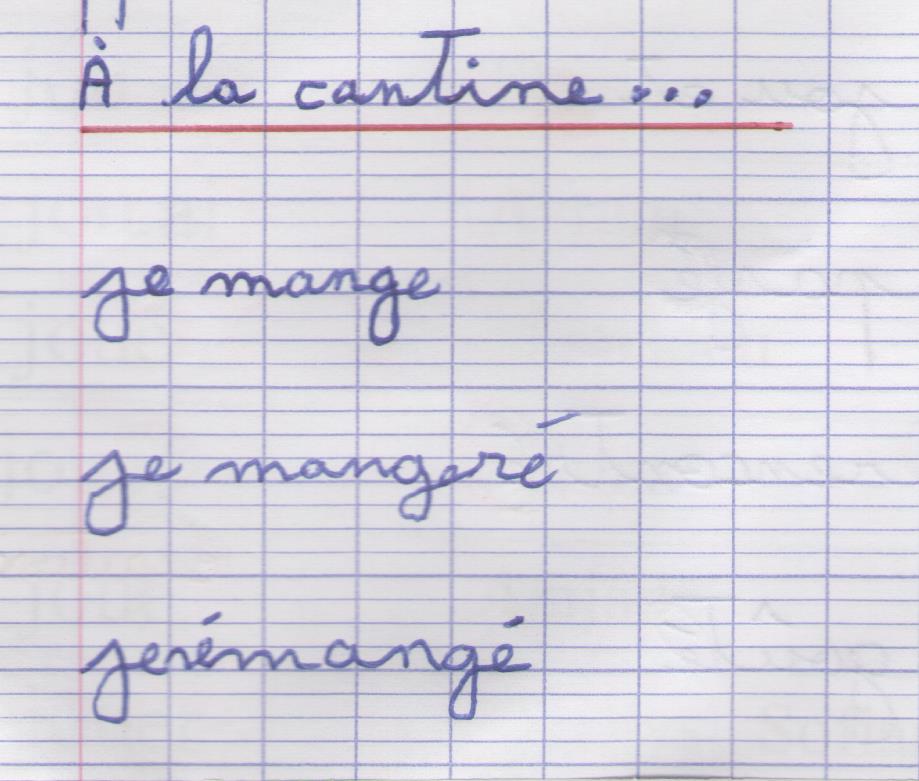 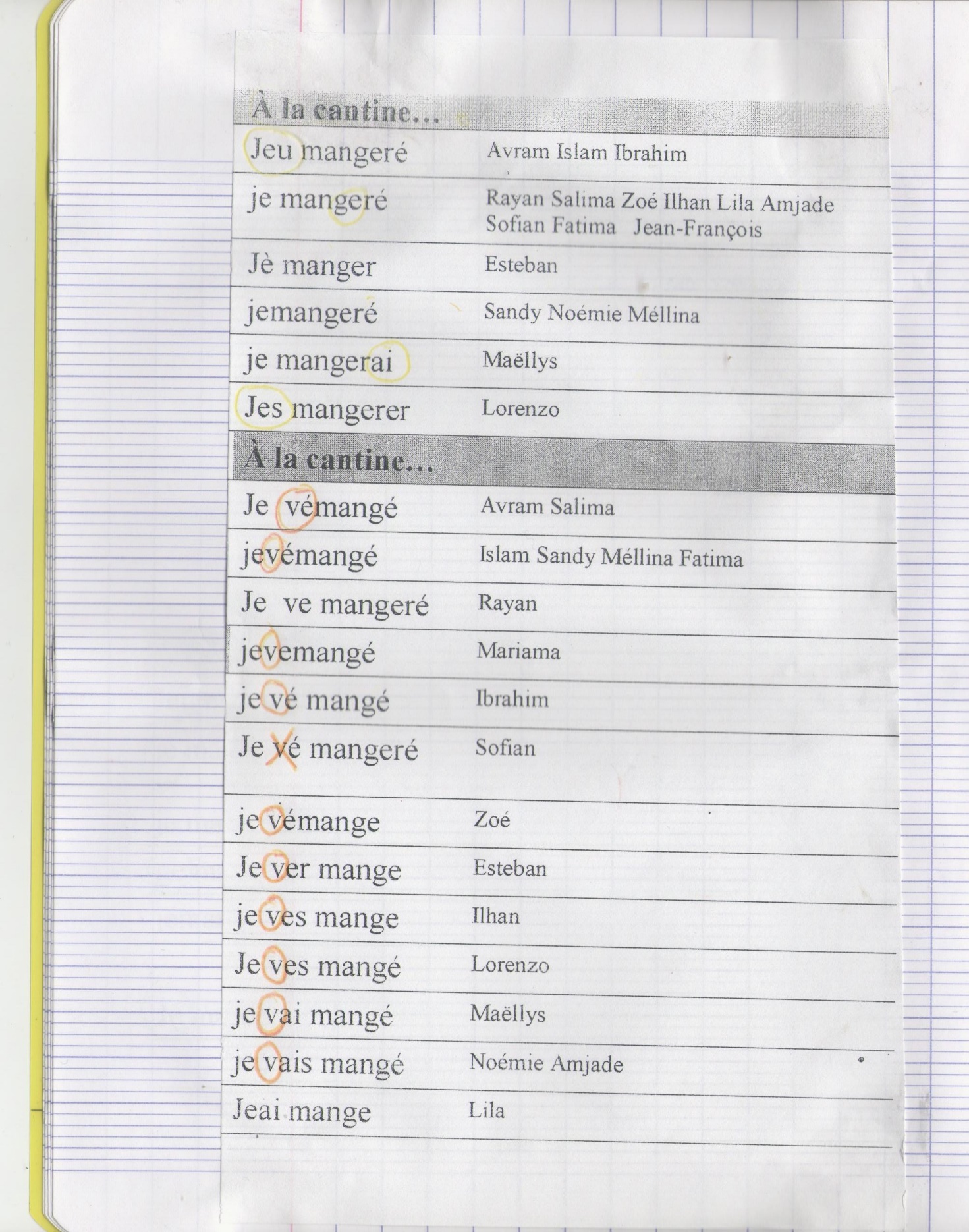 Production d’écrits
Situation référence
Production d’écrits
Situation référence
Recherche
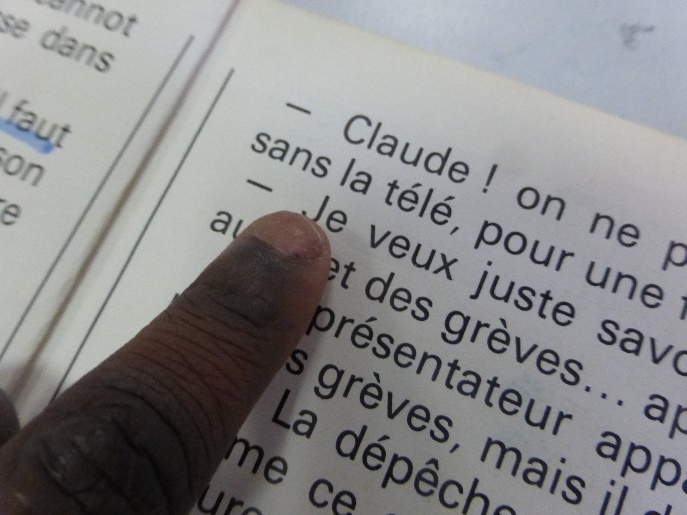 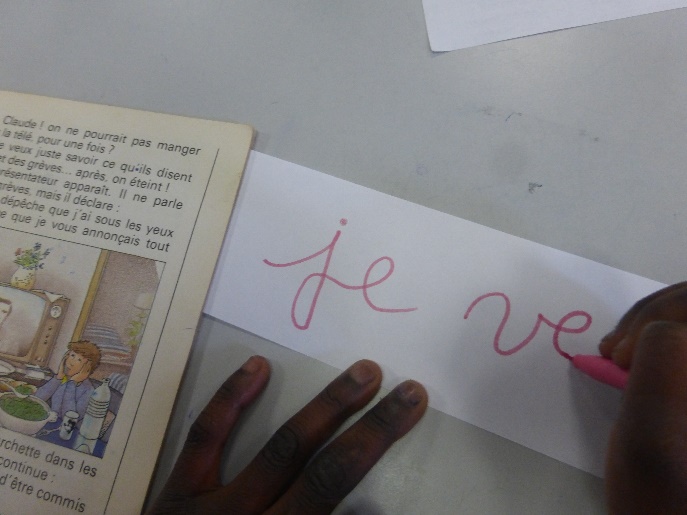 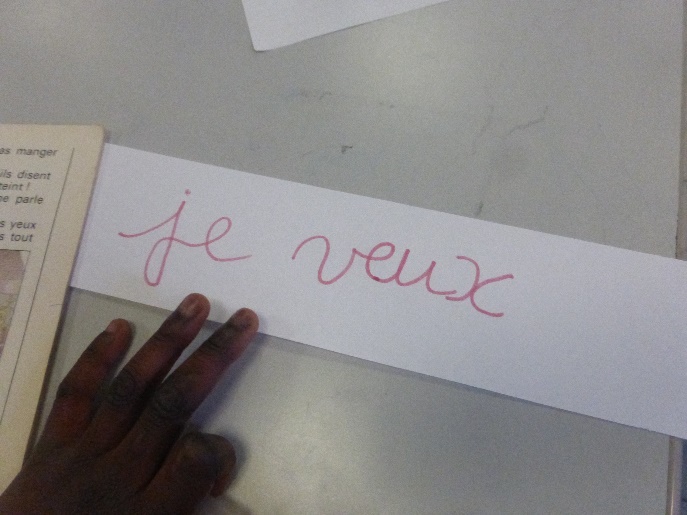 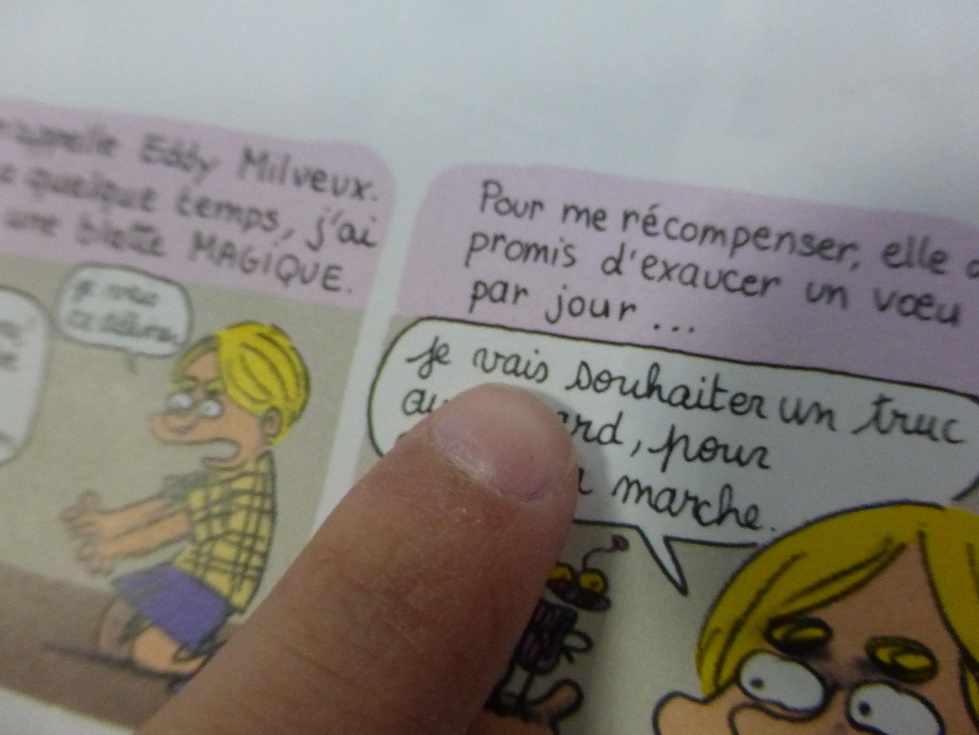 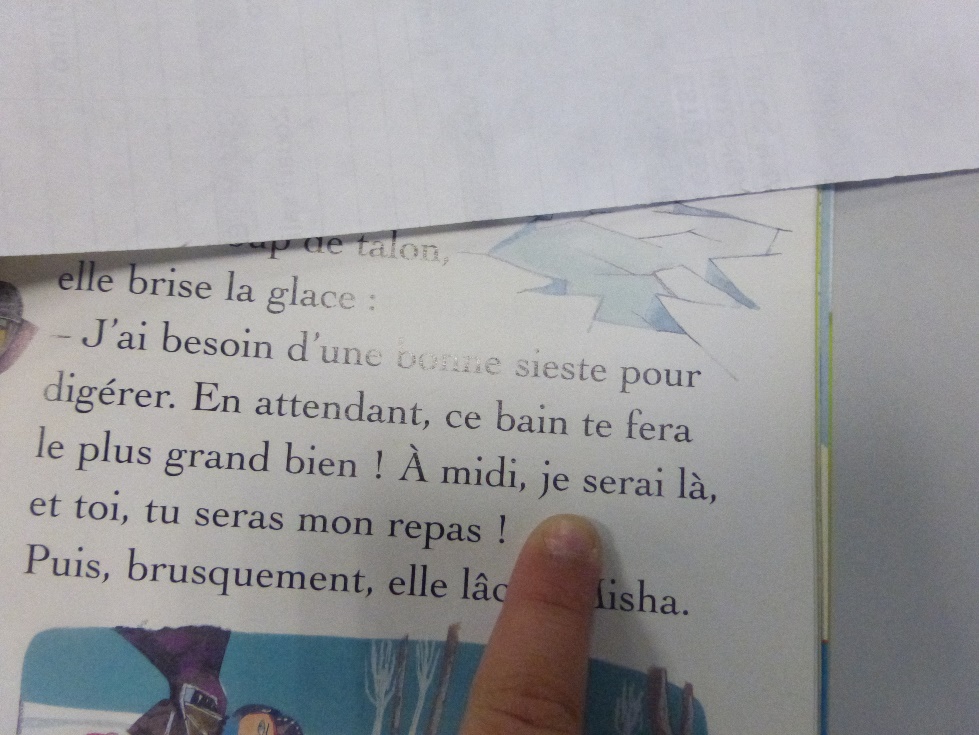 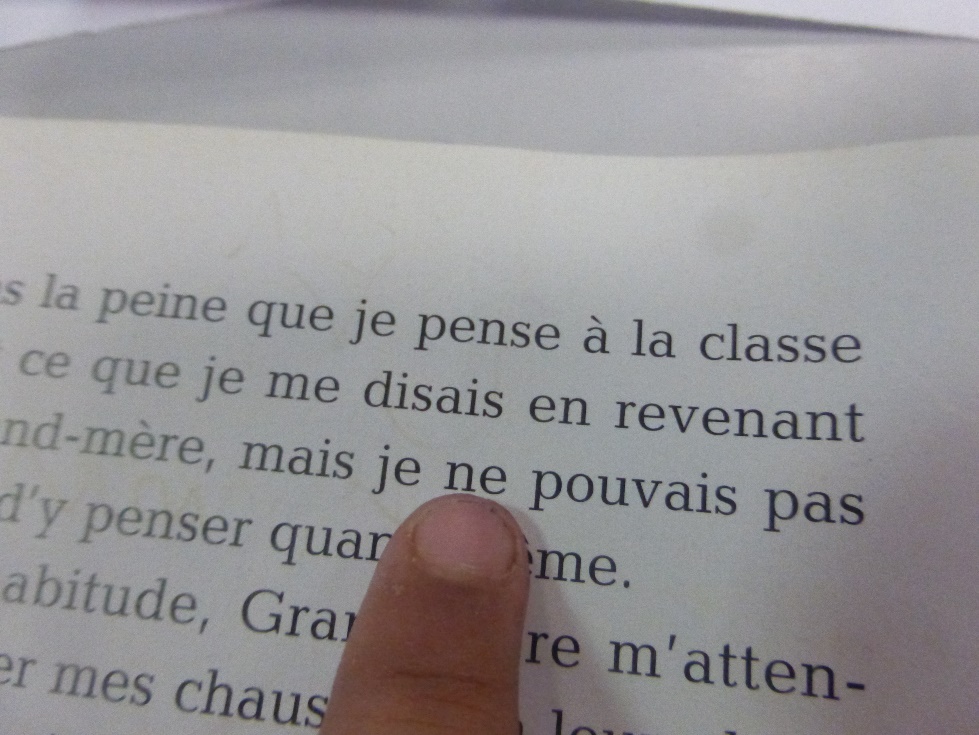 Rappel du problème
Production d’écrits
Situation référence
Recherche
Résolution du problème
Récupérer les modèles trouvés
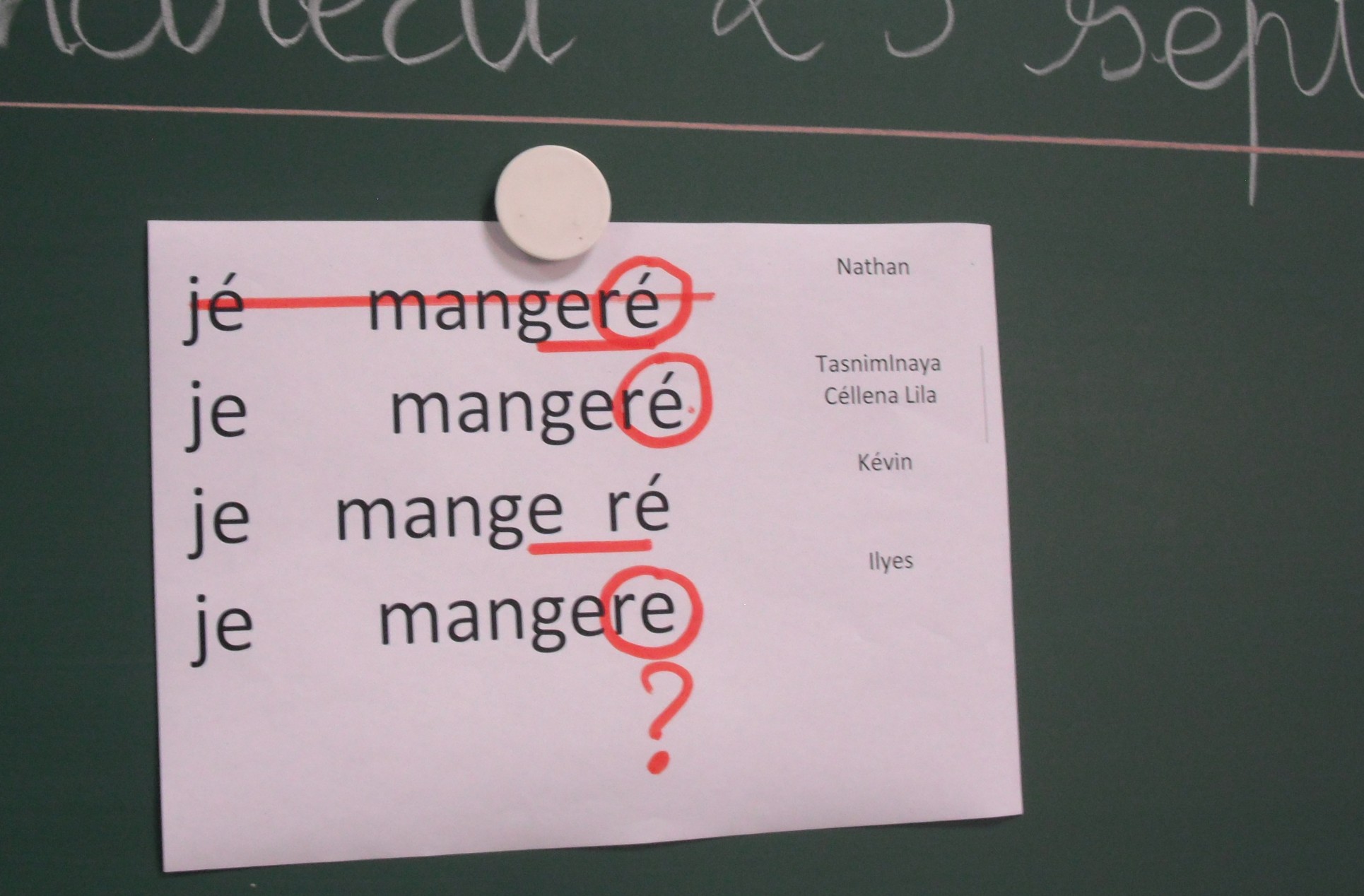 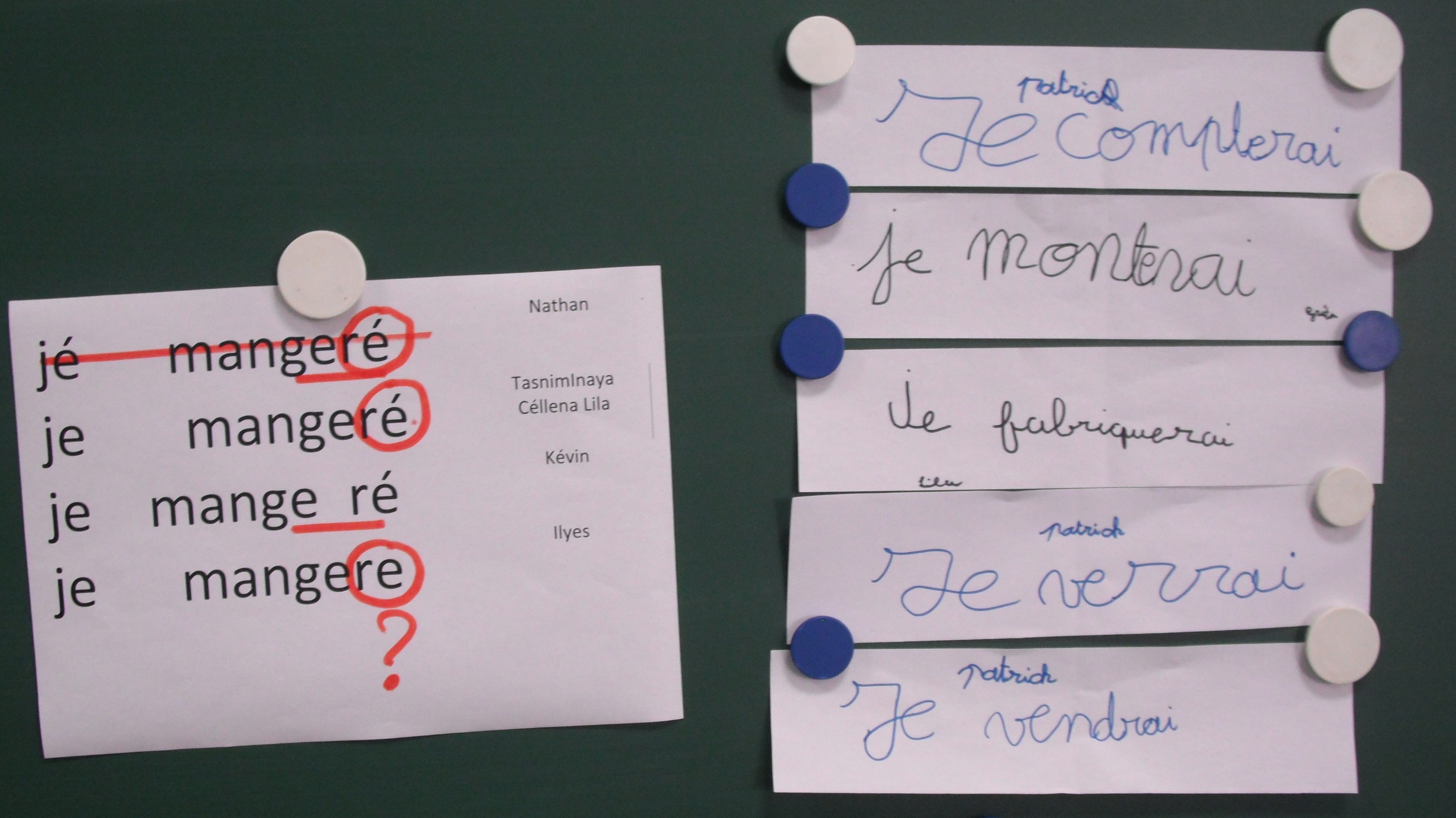 Rappel du problème
Production d’écrits
Situation référence
Recherche
Résolution du problème
Récupérer les modèles trouvés
Résoudre le problème avec les modèles
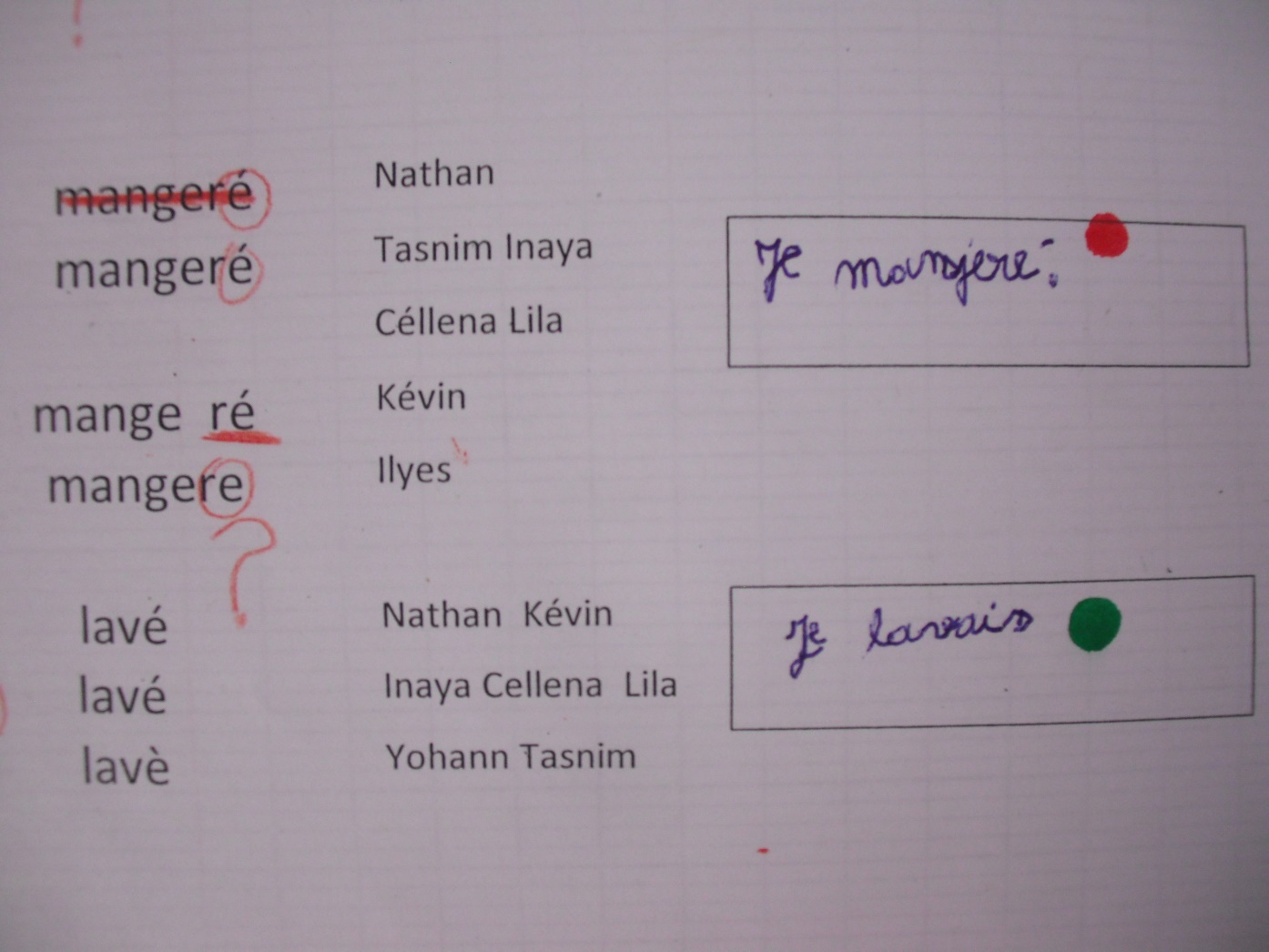 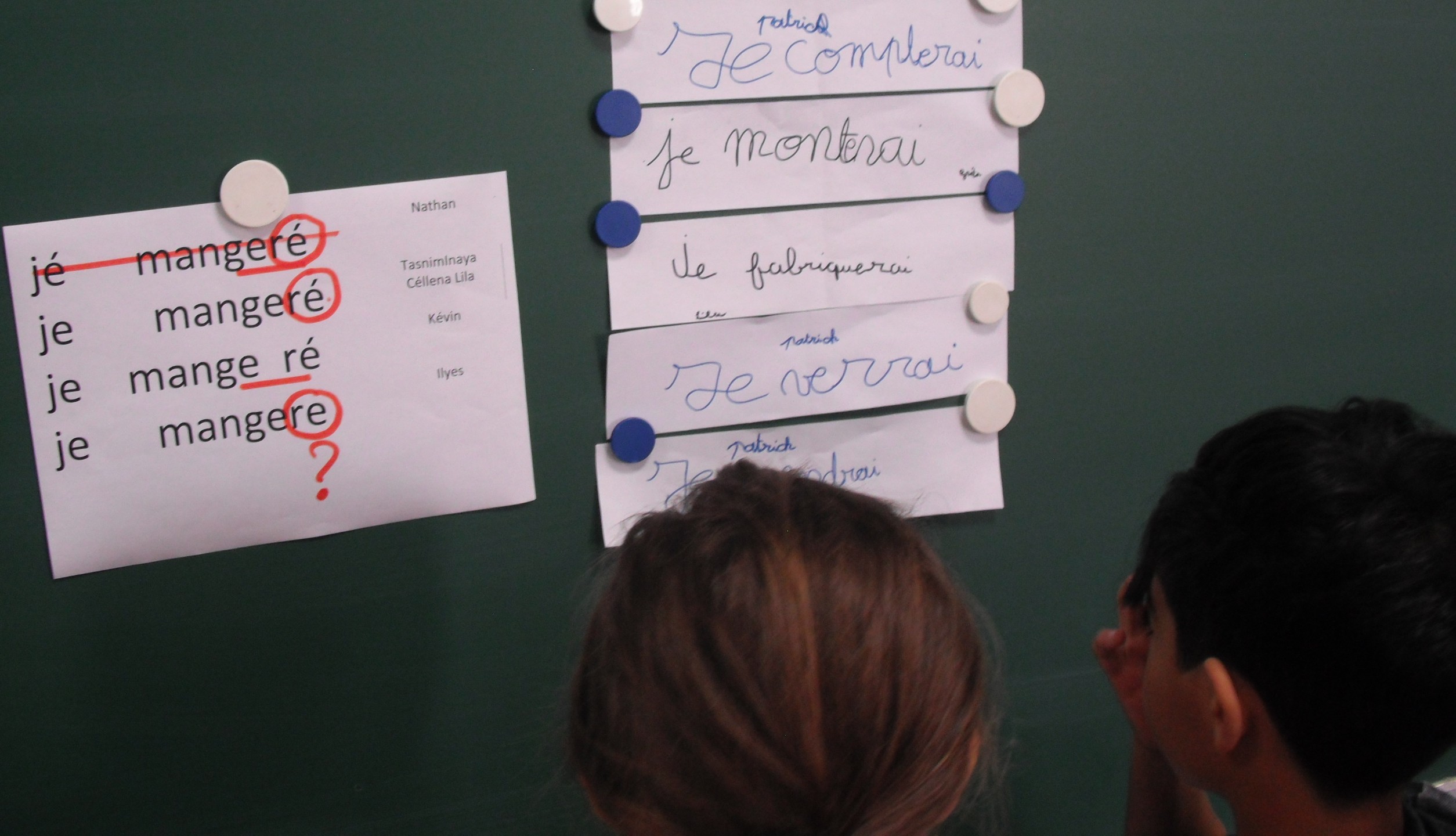 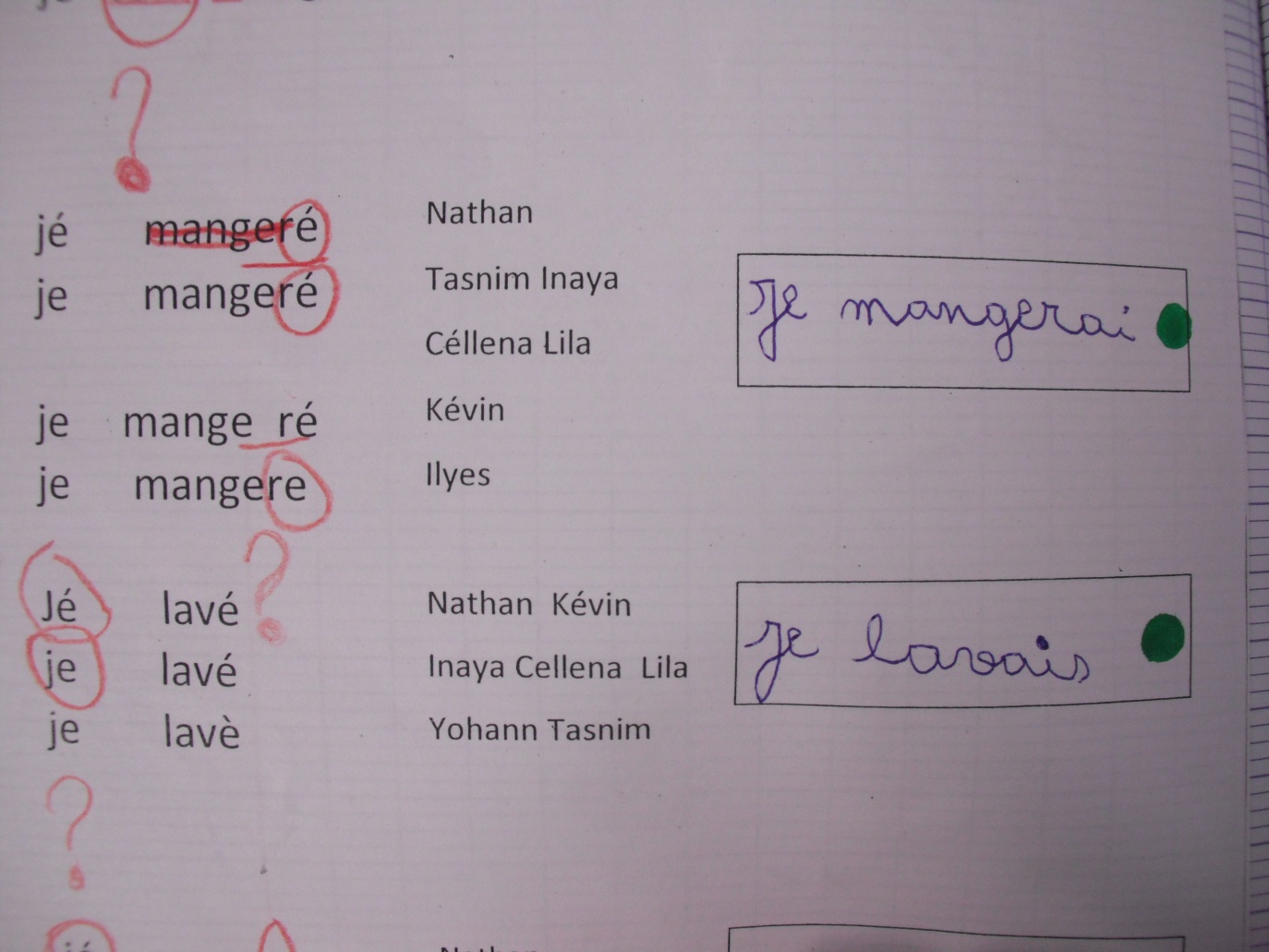 Rappel du problème
Production d’écrits
Situation référence
Recherche
Résolution du problème
Récupérer les modèles trouvés
Résoudre le problème avec les modèles
Structuration
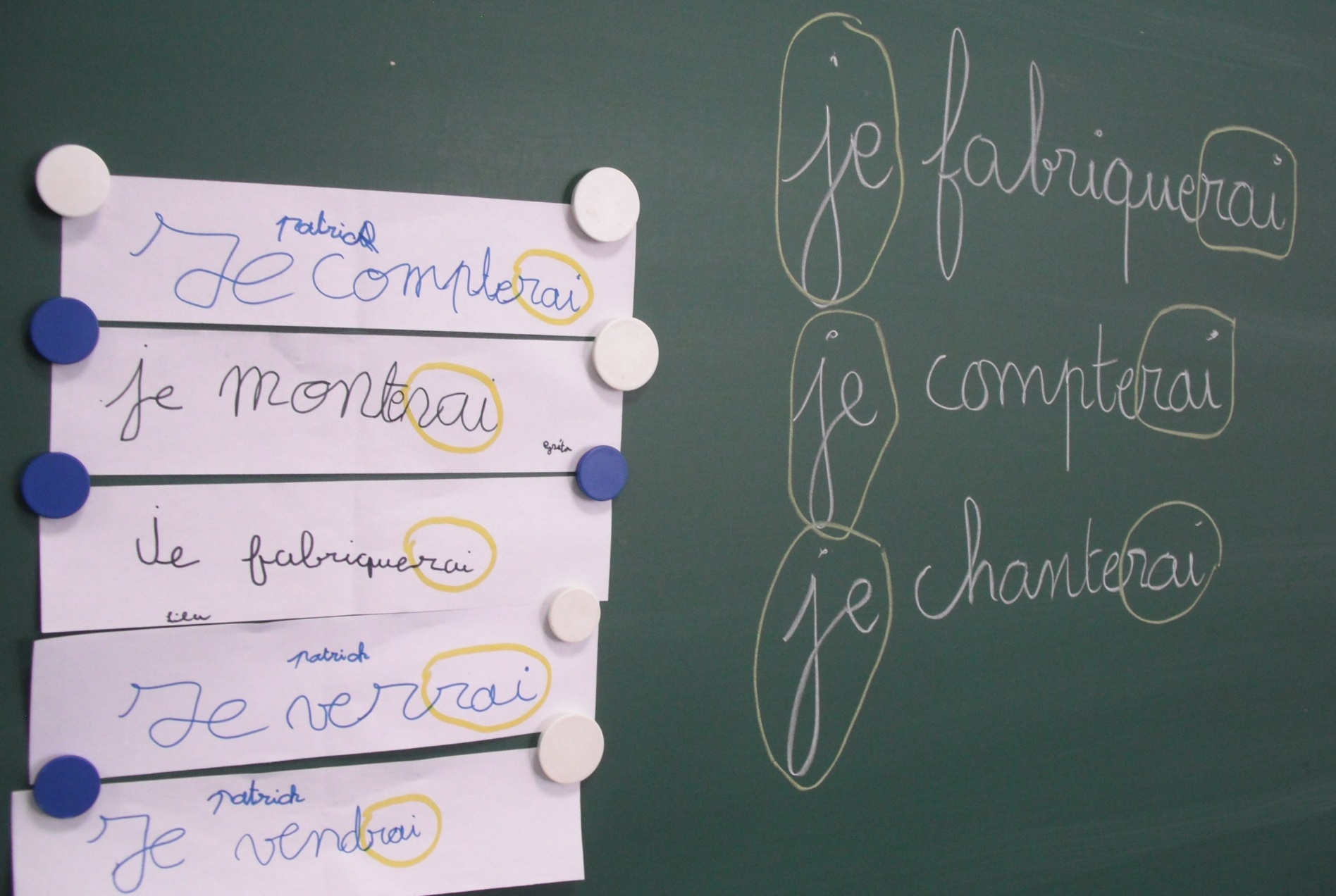 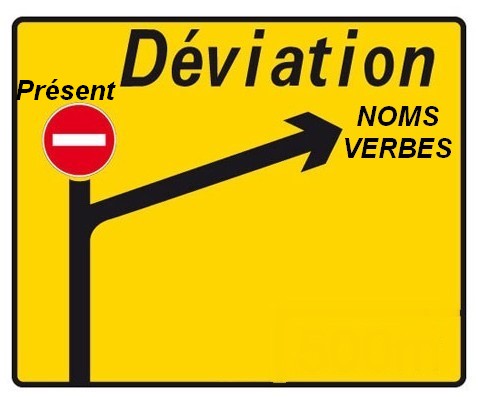 je  vais chanter
je chanterai
Résolution de problèmes
Recherche
je chantais
j’ai chanté
Pour aborder le présent,
nous avons besoin de la notion de verbe à l’infinitif.
Aborder
 les notions
 nom / verbe
en 4 activités
Activité n° 1:   le jeu des images « mystères »
Redessiner 2 images mystères à partir de ce que j’entends!
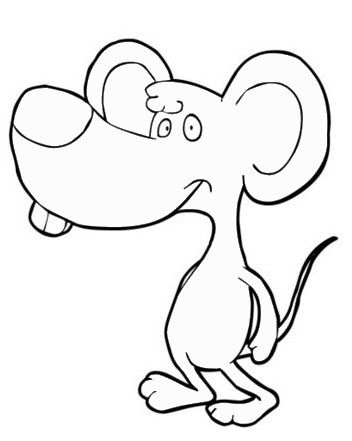 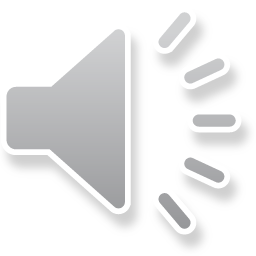 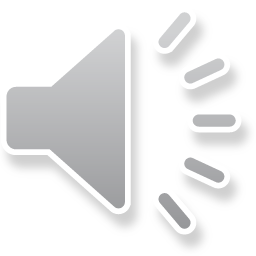 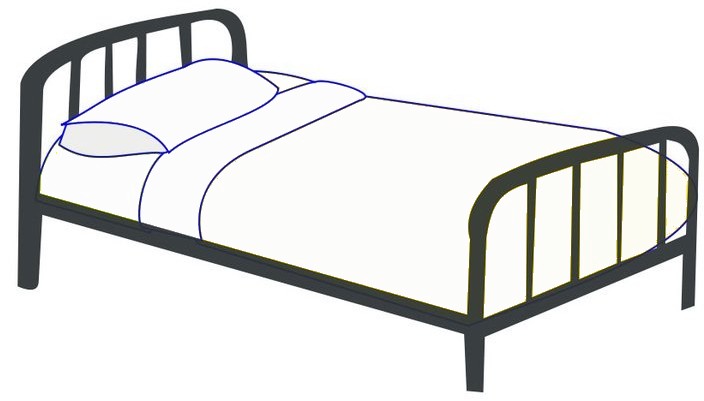 un
une
la
le
Perdu!
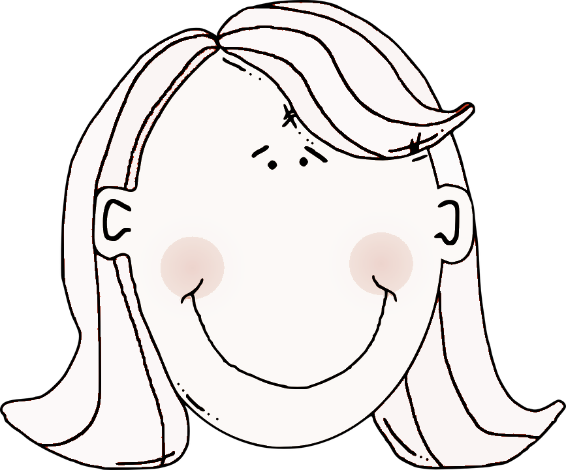 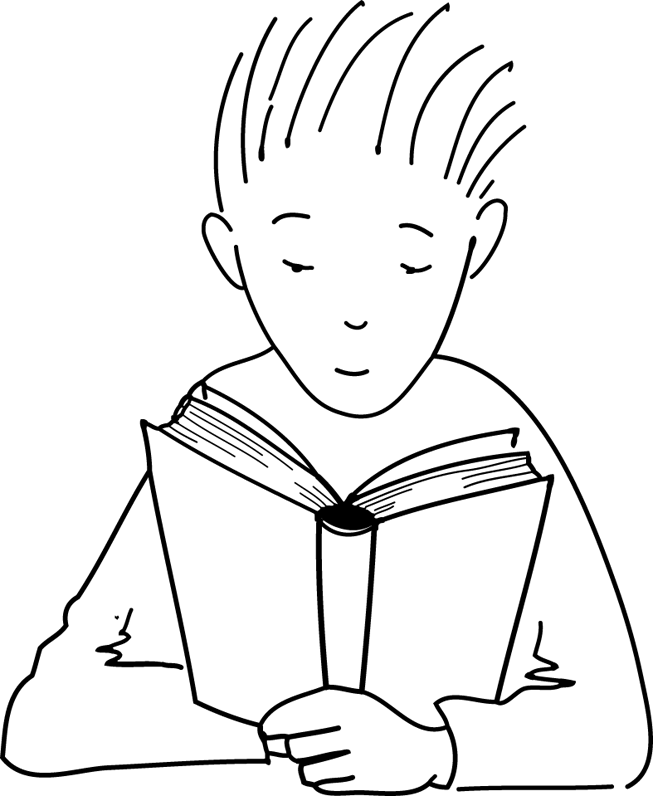 Réactions!
Discussion!
elle
il
je
je
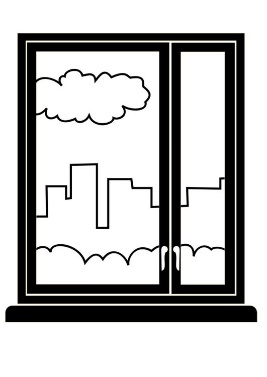 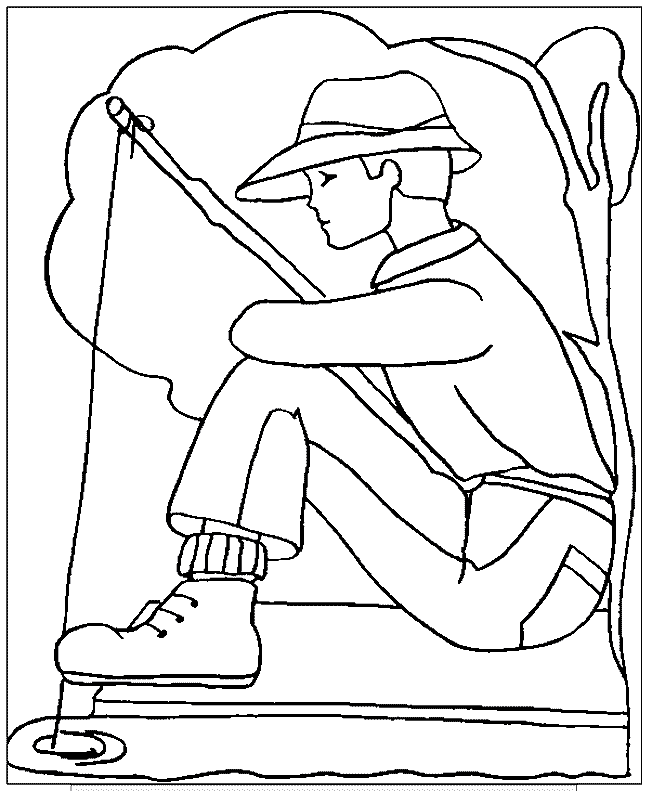 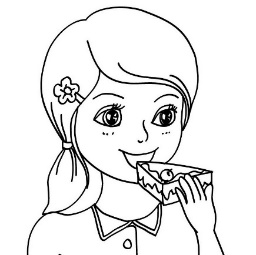 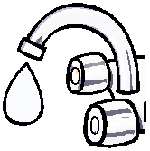 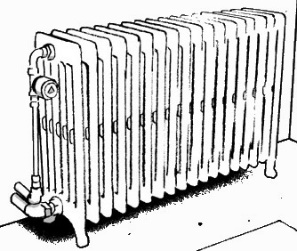 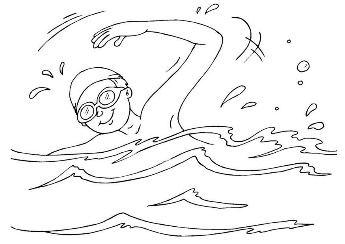 une
elle
tu
un
il
le
Activité n°2:   Le jeu  « Mimer »  ou  « Faire semblant de »
Principe: faire trouver une image mystère par le mime, en faisant semblant de…
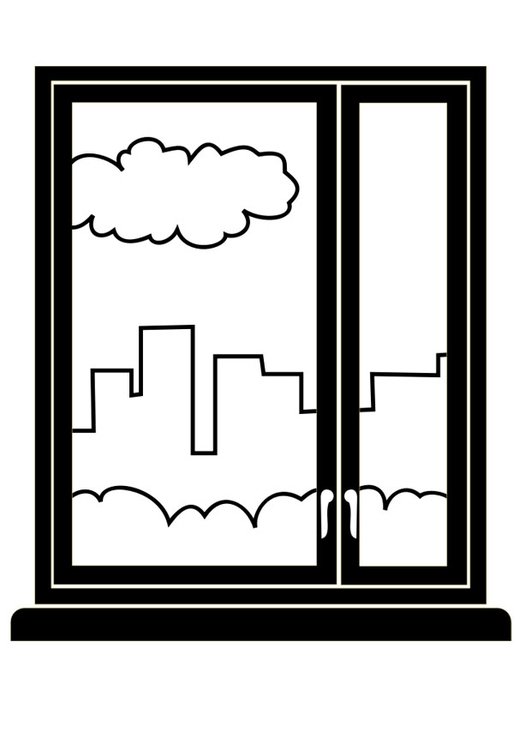 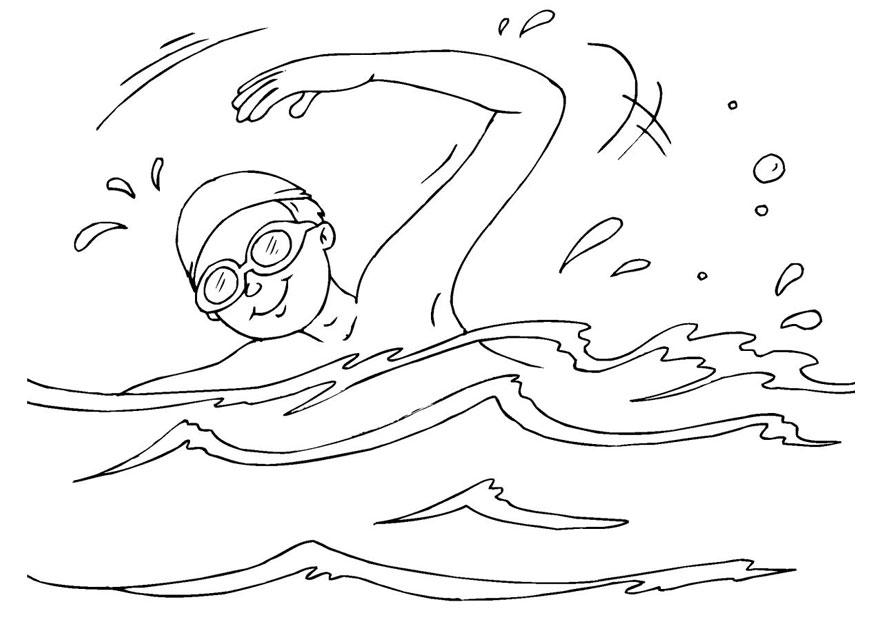 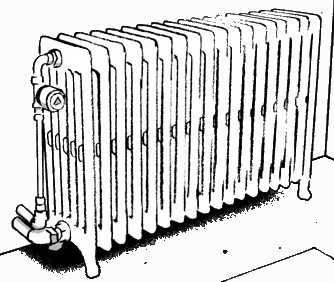 Faire semblant de nager
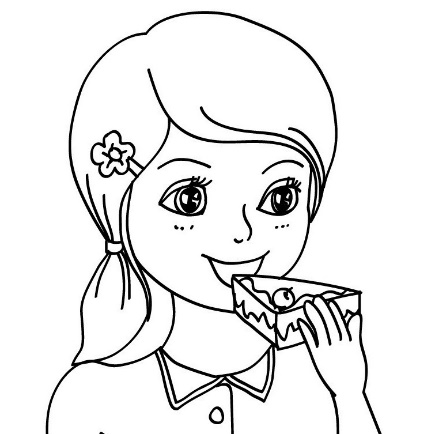 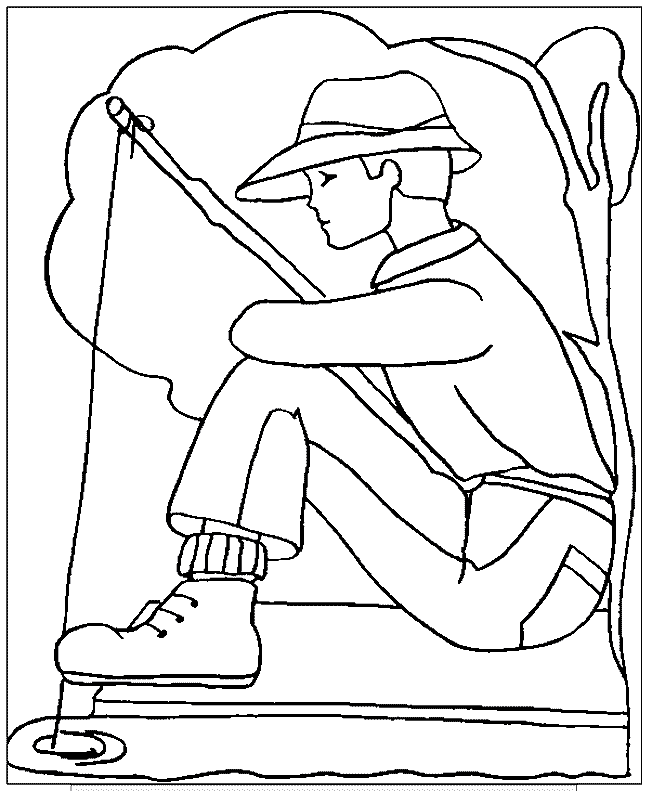 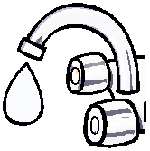 Faire semblant de manger
Faire semblant de pêcher
Activité n°3:   Jeu  « Montrer »
Principe: faire trouver une image mystère en montrant avec le doigt.
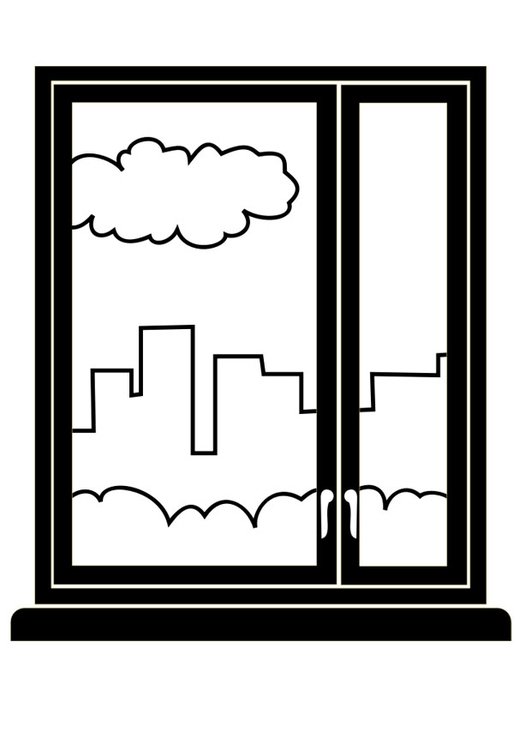 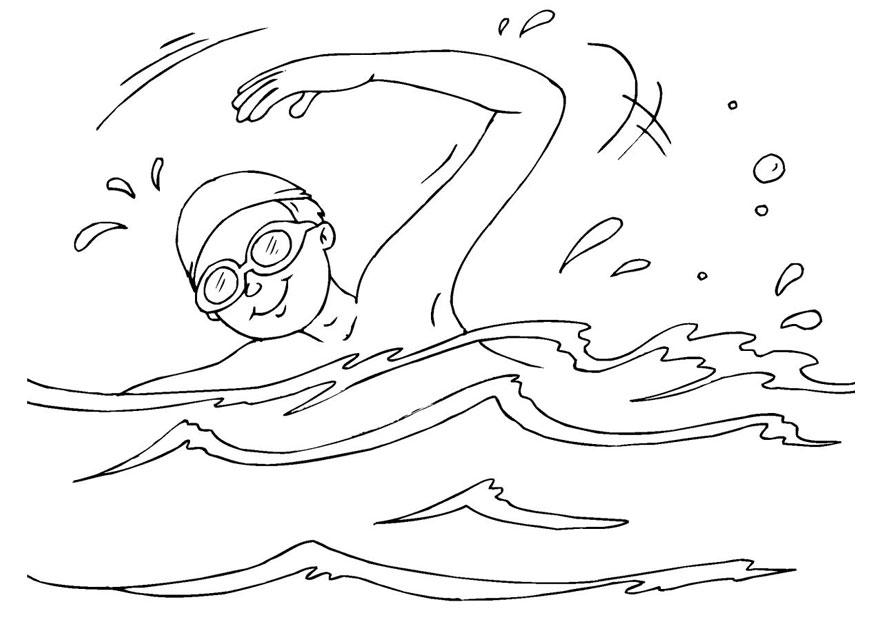 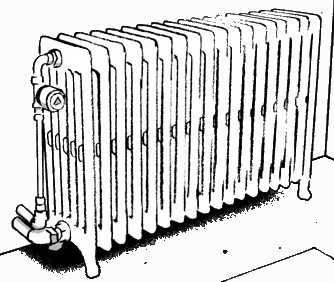 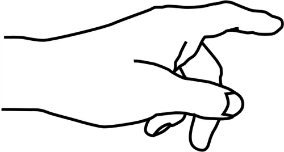 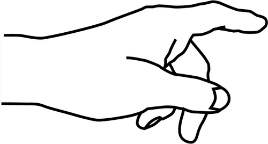 Tu vois!
Ça s’appelle …
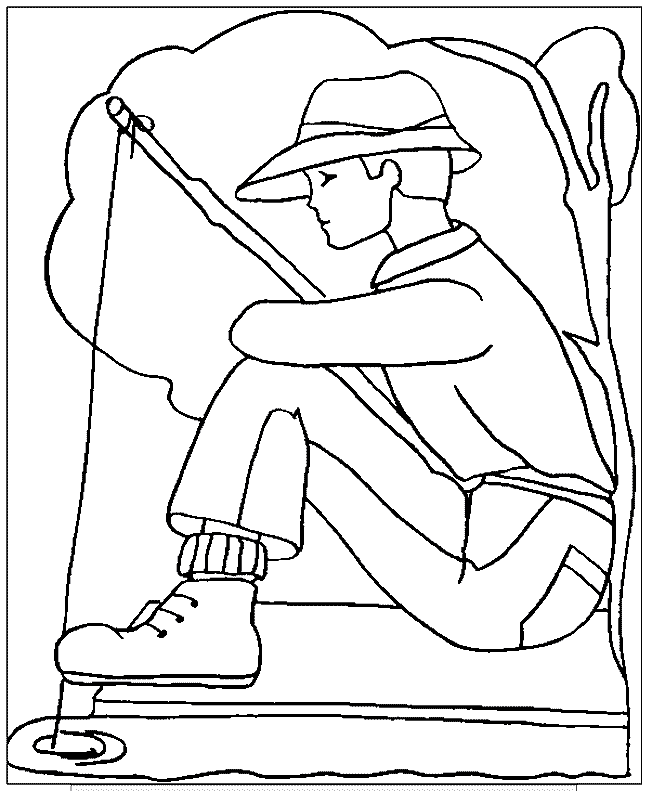 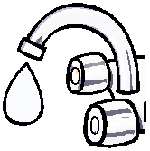 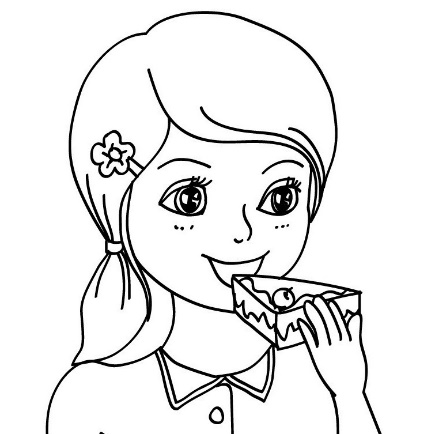 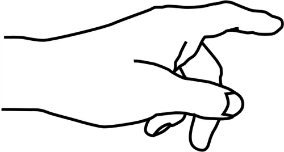 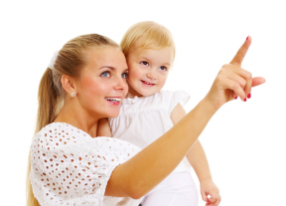 Activité à associer
 à la situation suivante:
Activité n°4 : Le jeu  « Changer de temps »
Principe: Trouver les mots où l’on peut changer de temps…
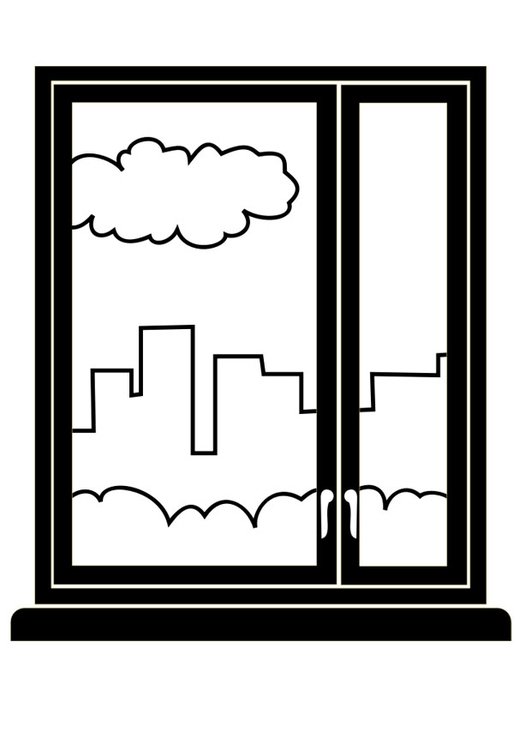 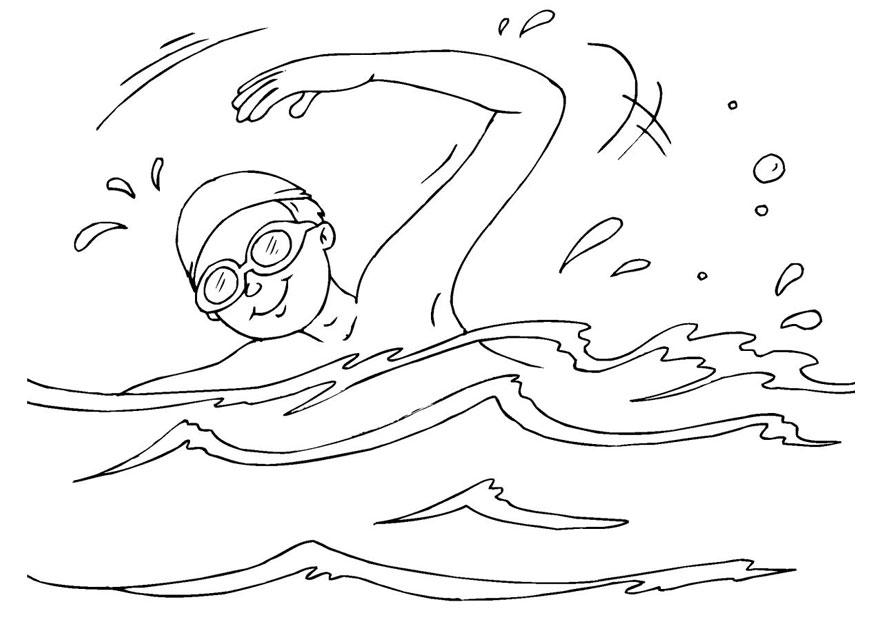 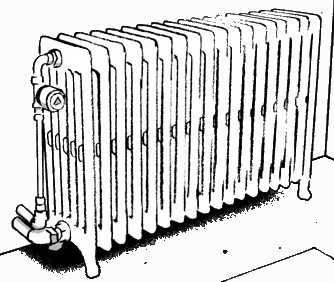 J’ai nagé - je nageais 
Je vais nager -  je nagerai
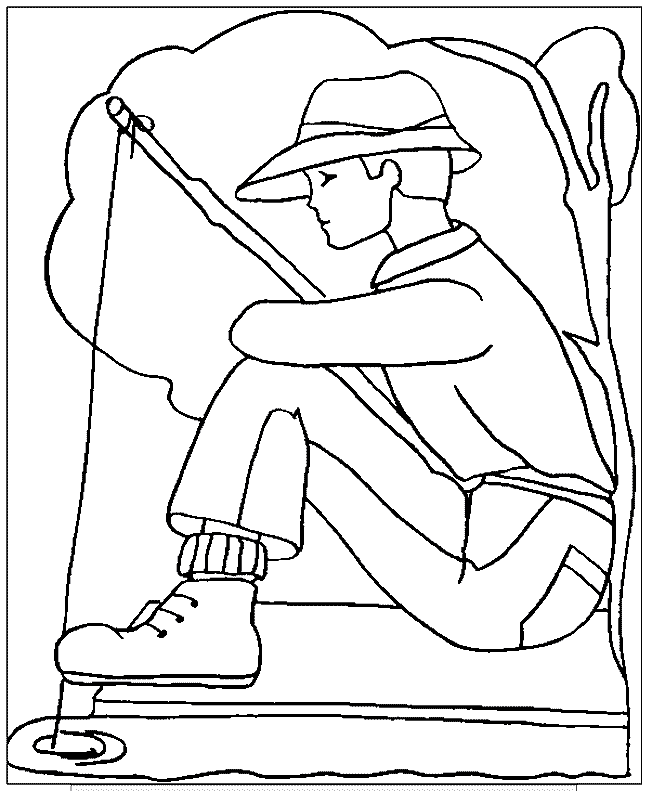 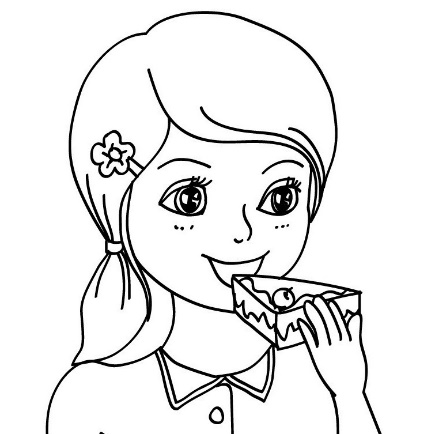 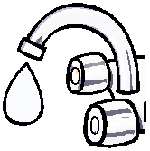 J’ai mangé - je mangeais
Je vais manger -  je mangerai
J’ai pêché - je pêchais 
Je vais pêcher -  je pêcherai
2 groupes de mots
Structuration
J’ai nagé - je nageais 
Je vais nager -  je nagerai
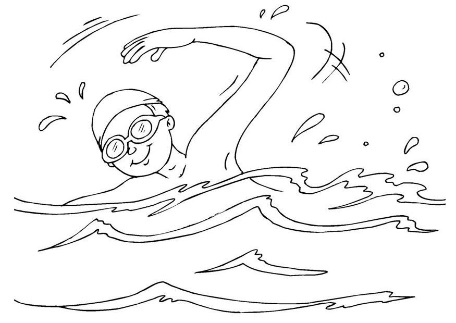 je/il/le garçon
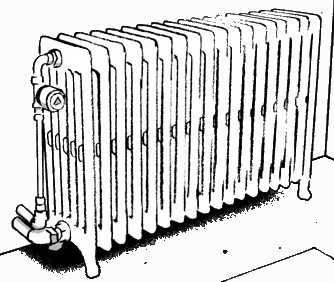 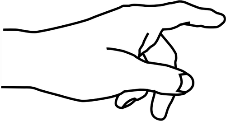 un/le
Faire semblant de  nager
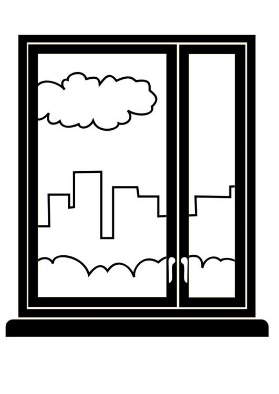 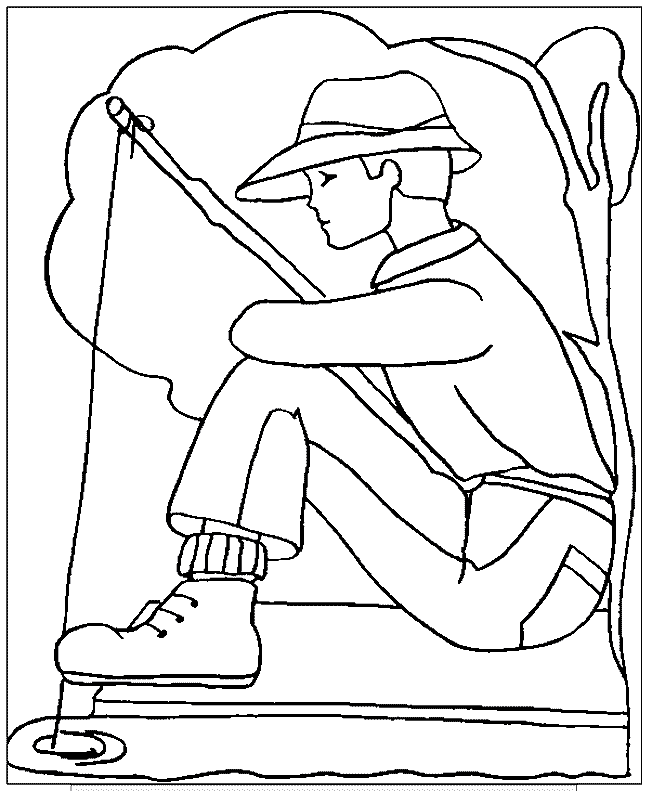 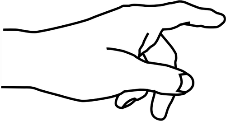 J’ai pêché - je pêchais 
Je vais pêcher -  je pêcherai
je/il
une/la
Faire semblant de  pêcher
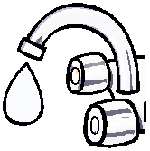 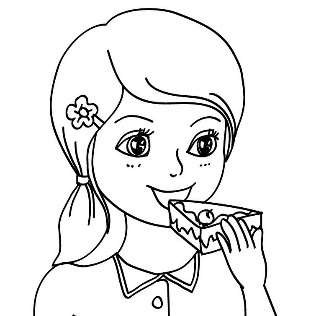 J’ai mangé - je mangeais
Je vais manger -  je mangrai
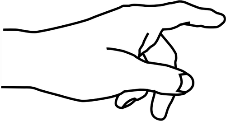 je/elle/Léa
un/le
Faire semblant de  manger
Verbe
 à 
l’infinitif
Sujet
VERBE
NOM
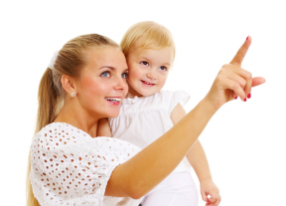 Déterminant
La conjugaison sert à identifier les verbes.
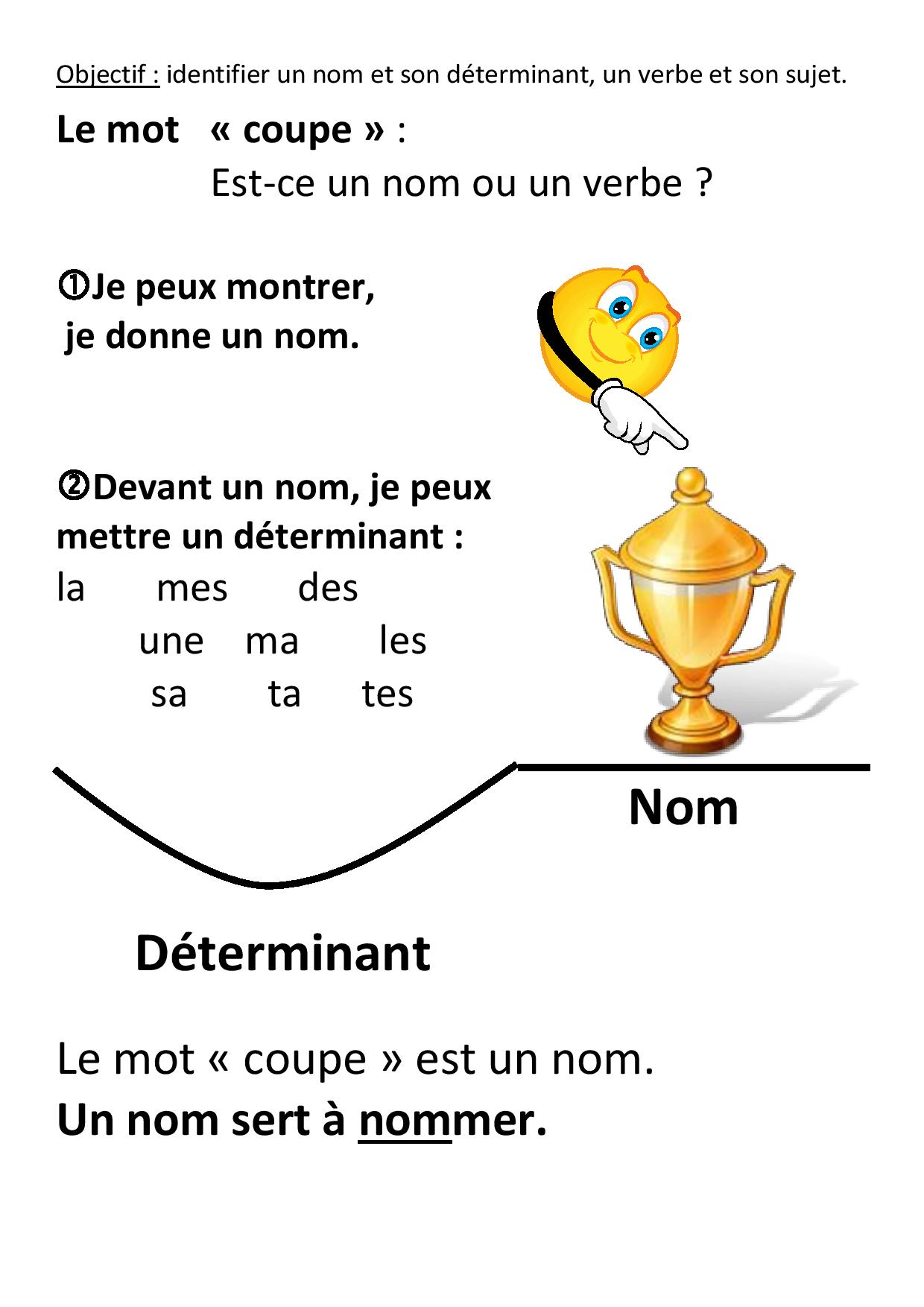 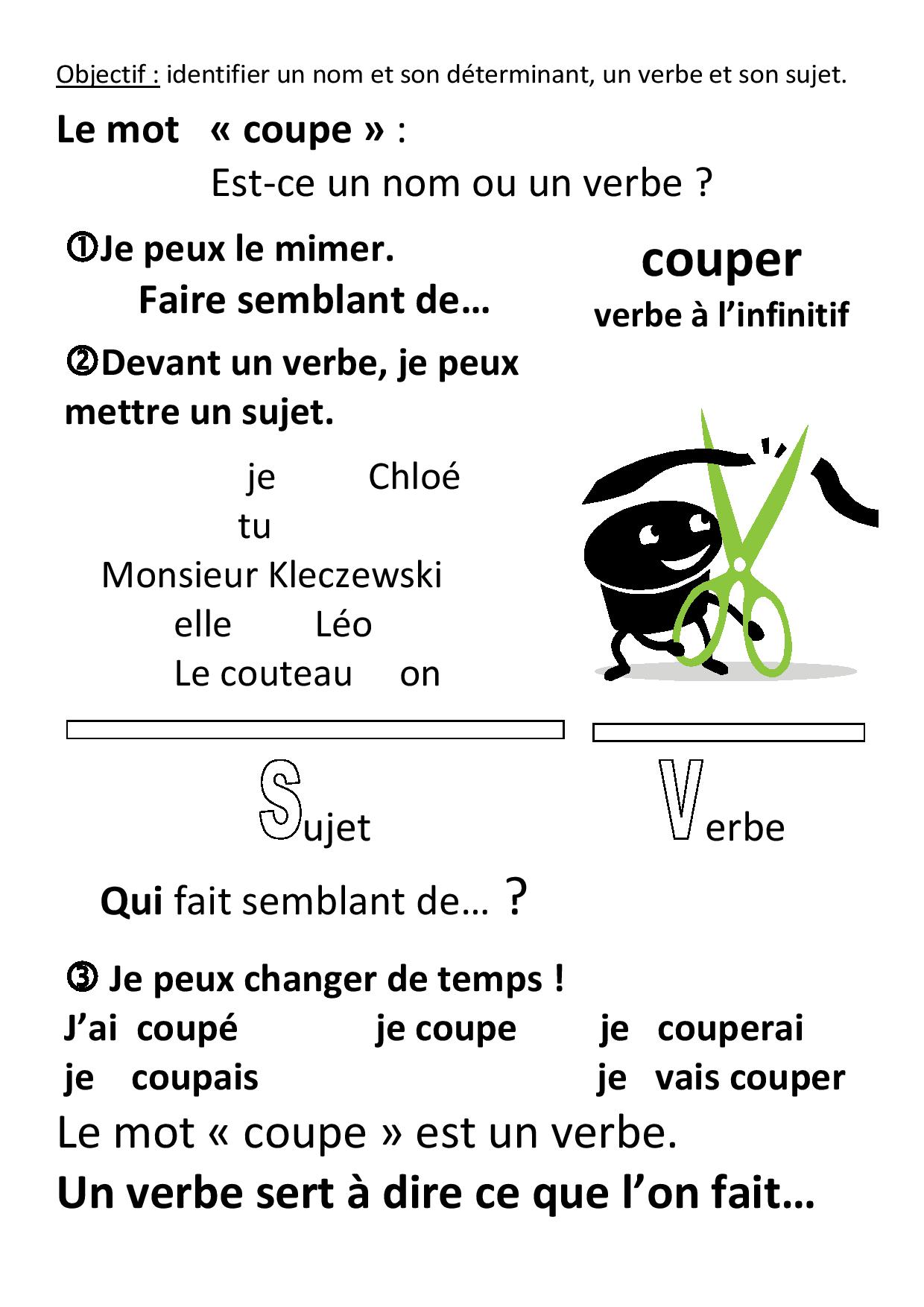 Fiches
 outils
Récupérer les modèles au présent.
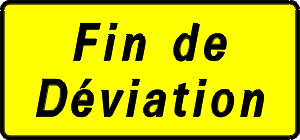 Les recopier.
Je change
Rayan
Je continue
Mélina
Je suis
Maëllys
J’entends
?
Je dois
Amjade
Je sais
Inbrahim
Je retourne
Ibrahim
Je viens
Fatima-Zohra
Je veux
Avram
Je raconte
Rosalino
J’ai
Rayan
Je peux
?
Je préfère
Esteban
Je vends
?
Je bois
?
Je descends
?
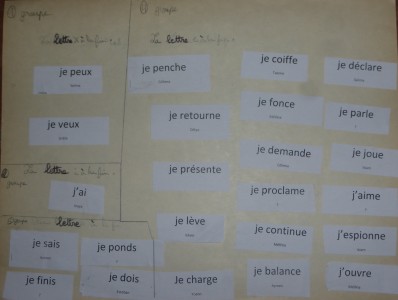 Rappel du problème!
  Je mang?
Objectif: 
Regarder la fin
 des modèles!
Distribution des modèles,
observation, tri!
Rappel du problème!  Je mang?
Observation, tri!
Je change
Rayan
Je dois
Amjade
J’entends
?
Je peux
?
s
e
ds
x
s
Je continue
Mélina
e
Je vends
?
Je suis
Maëllys
ds
Je veux
Avram
s
s
x
Je retourne
Ibrahim
e
Je bois
?
Classement 
généralement réalisé
par les élèves.
s
Apporter 
un classement plus précis
 (par un autre groupe
 ou  par l’enseignant)
J’ai
Rayan
Je raconte
Rosalino
e
Je sais
Inbrahim
s
Je préfère
Esteban
Je viens
Fatima-Zohra
s
e
Bilan:
Au présent avec je, le verbe se termine par e, ds ou s    sauf    je peux, je veux, j’ai.
Bilan 
pour chaque verbe:
30 % des élèves choisissent e30 % des élèves choisissent ds 30 % des élèves choisissent s10 % des élèves choisissent  /
Faire compléter
 les verbes suivants:
je pli…
je li…
je ri…
j’ oubli…
Comment choisir entre e, ds et s 
sans se tromper?
j’ atten…
je tri…
je répon…
Développer une vigilance par rapport aux lettres muettes.
Faire chercher l’infinitif des modèles au présent!
plier

  clouer
Je plie
   
   Je cloue
Faire le lien entre 

le son entendu 
à la fin 
du verbe à l’infinitif

et la ou les lettres muettes
du verbe au présent 
avec je.
Je rends

   Je ponds
rendre

   pondre
Faire 
semblant de…
boire
finir
savoir
Je bois
Je finis
Je sais
Ecrire ce que je me dis!
Conjuguer au présent avec JE
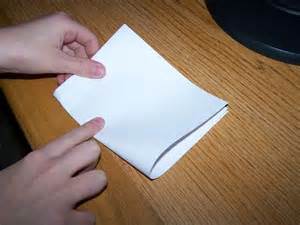 je pli…
e
Faire semblant de
plier
é
Ecrire ce que je me dis!
Conjuguer au présent avec JE
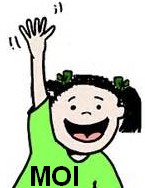 je répon…
ds
Faire semblant de
répondre
dre
Conjuguer au présent avec JE
Ecrire ce que je me dis!
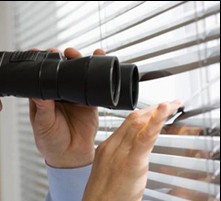 je voi…
s
Faire semblant de
 é -dre
voir
Procédure reprise
lors de l’étude du présent
avec il / le chat /elle/ la poule,
pour le TU,
et pour les verbes faire, dire, venir …
Production d’écrits
Situation référence
Recherche
Résolution du problème
Fiches outils
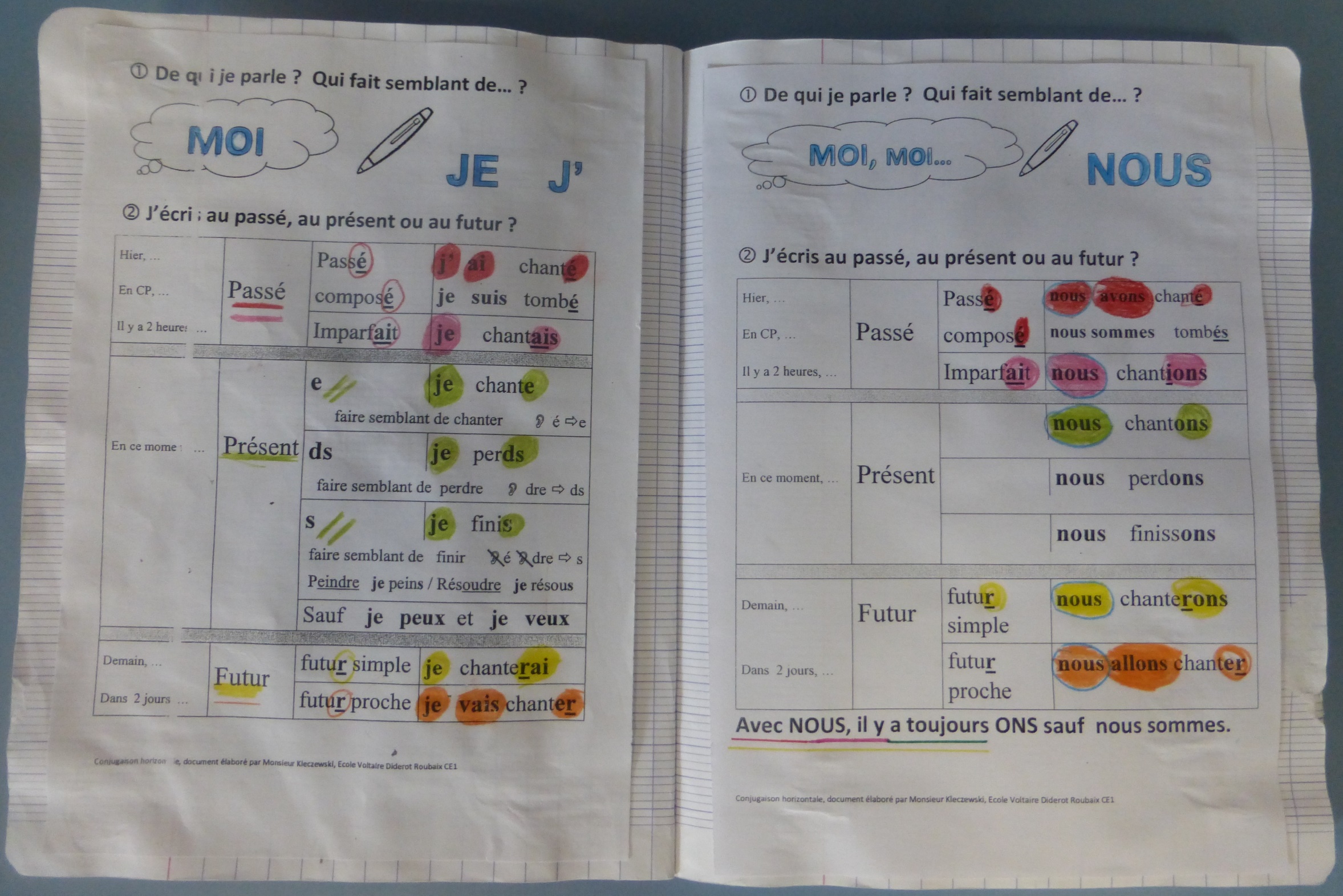 Production d’écrits
Situation référence
Recherche
Résolution du problème
Fiches outils
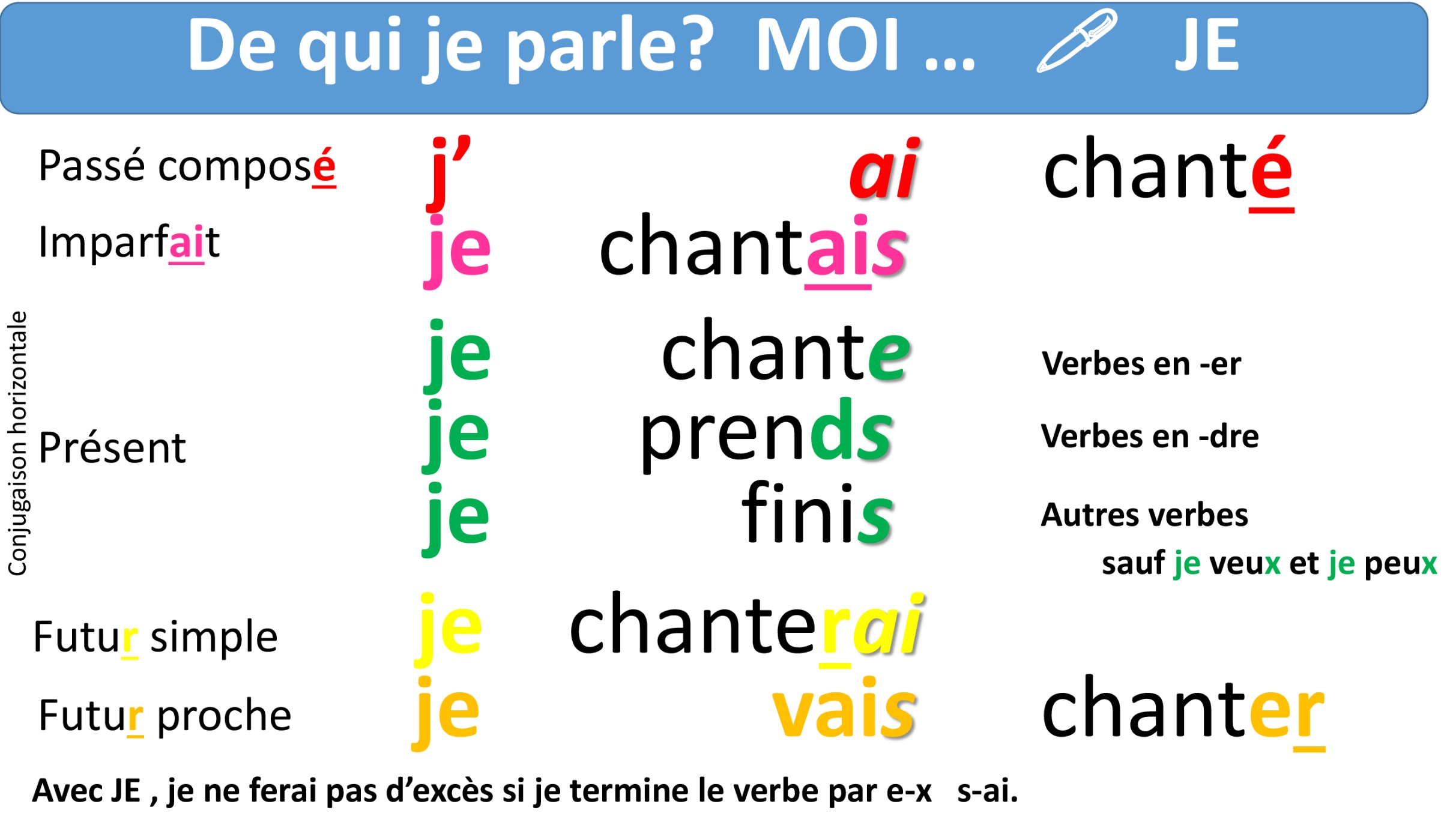 Production d’écrits
Situation référence
Recherche
Résolution du problème
Fiches outils
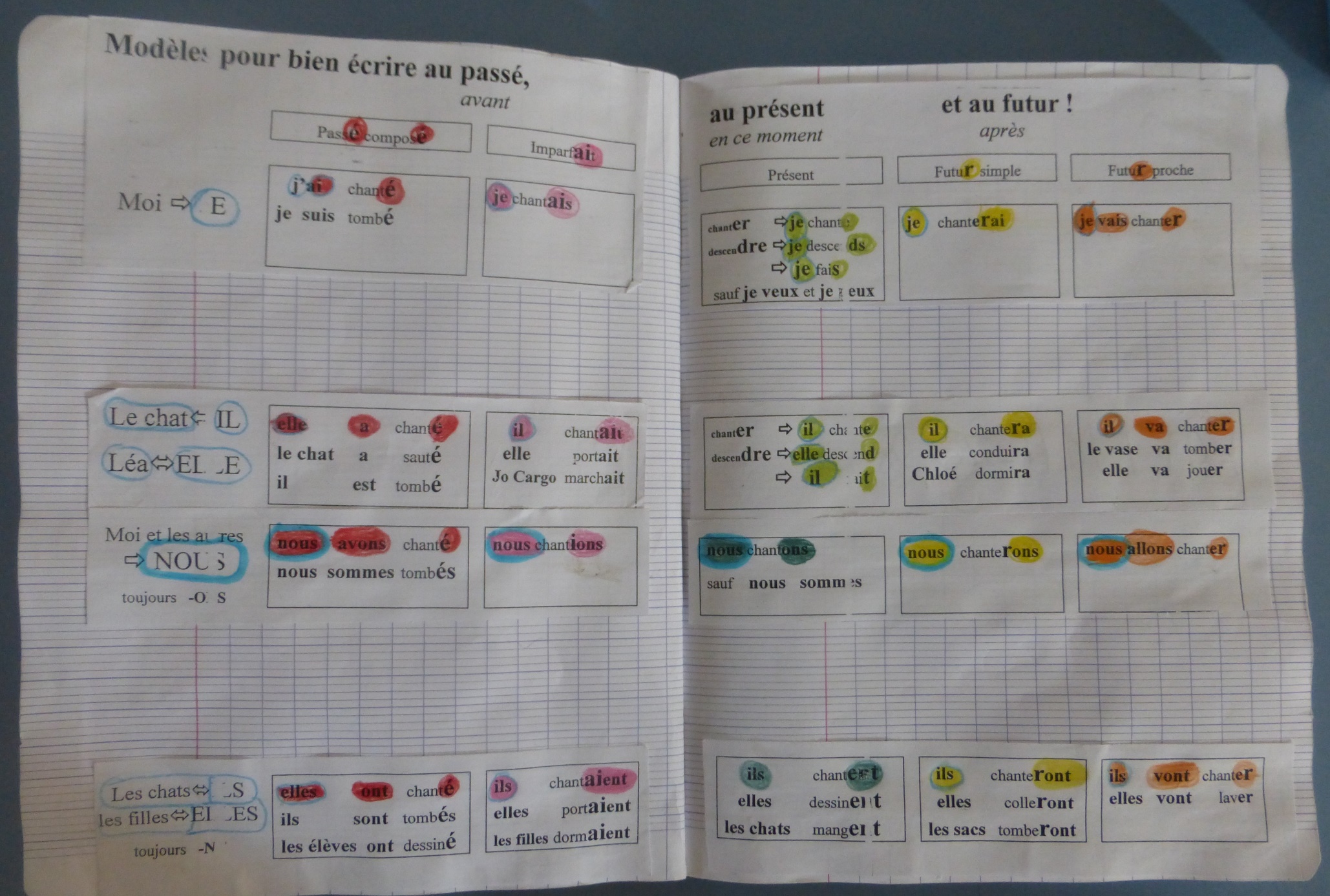 Production d’écrits
Situation référence
Recherche
Résolution du problème
Fiches outils
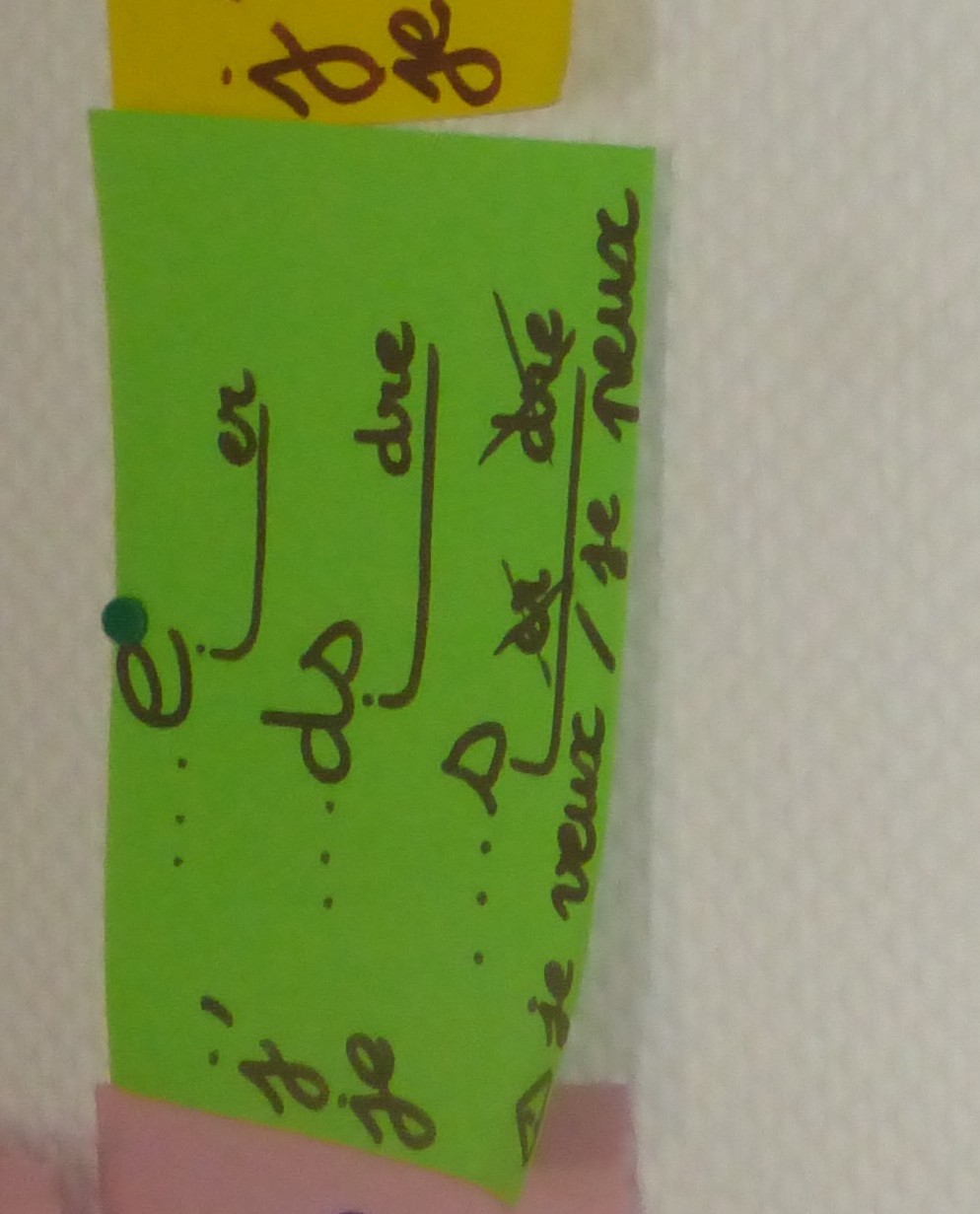 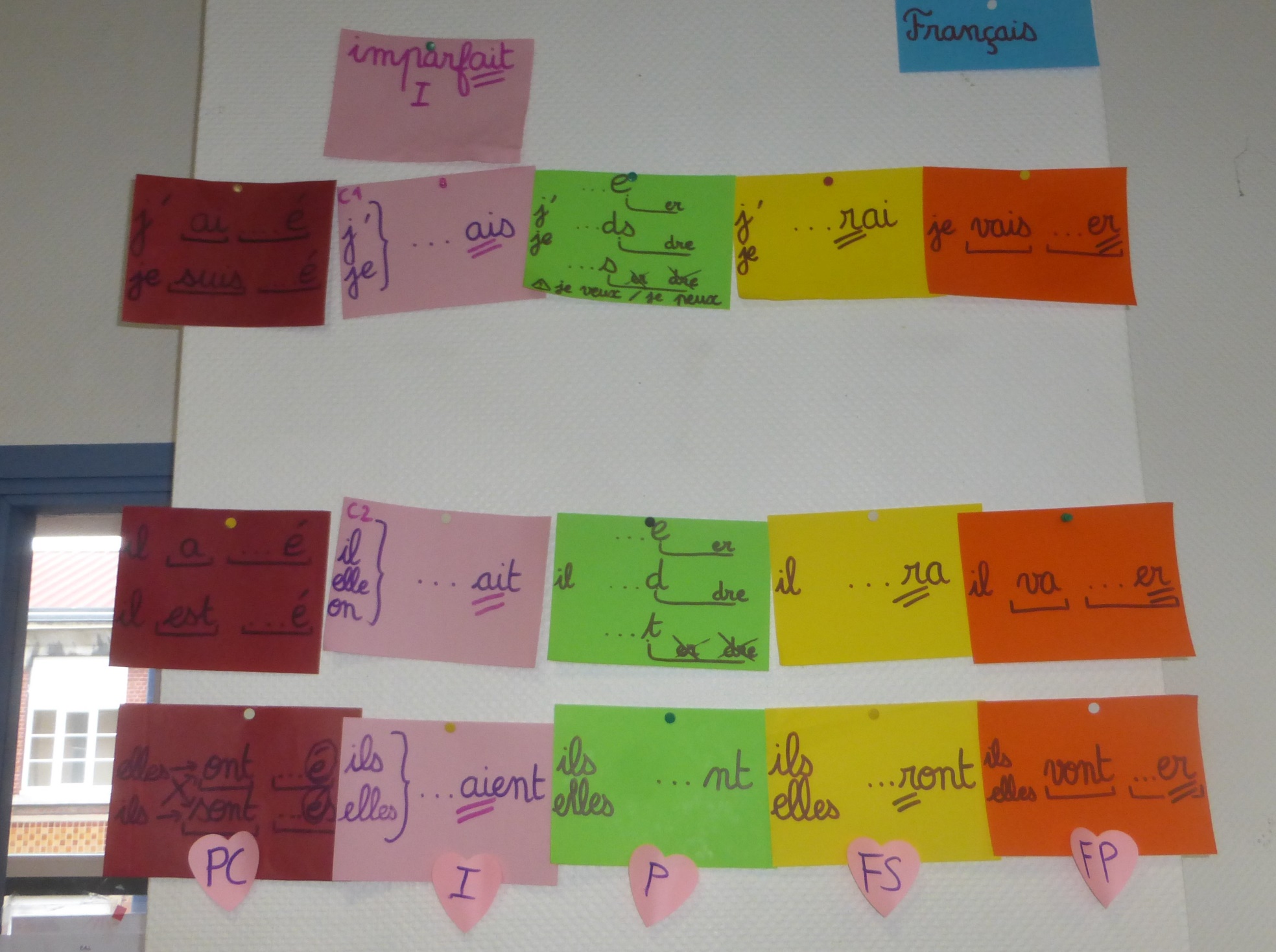 Exemple 
d’affichage
Production d’écrits
Situation référence
Recherche
Résolution du problème
Fiches outils
Exercices
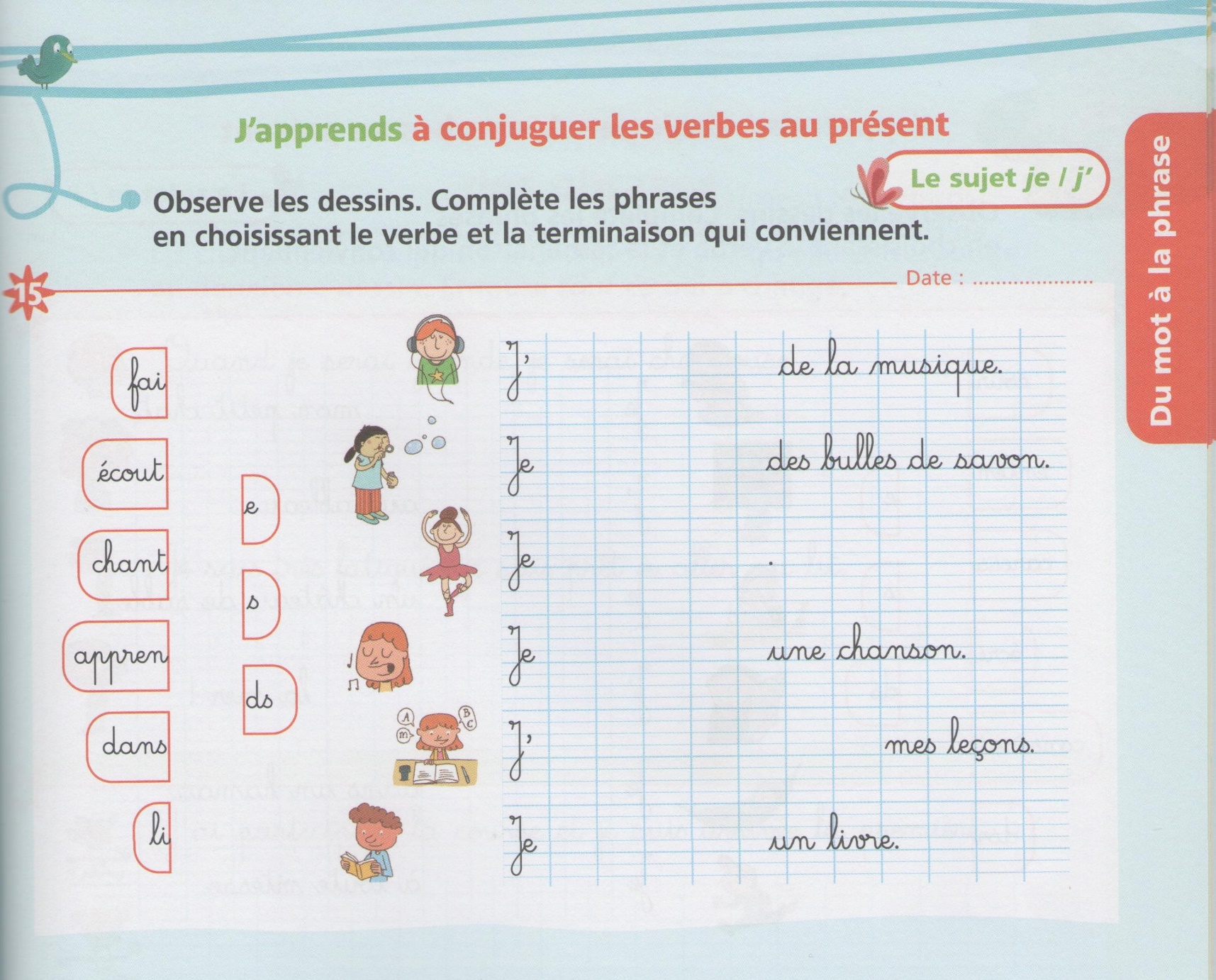 Cléo CE1
Retz
Production d’écrits
Situation référence
Recherche
Résolution du problème
Fiches outils
Exercices
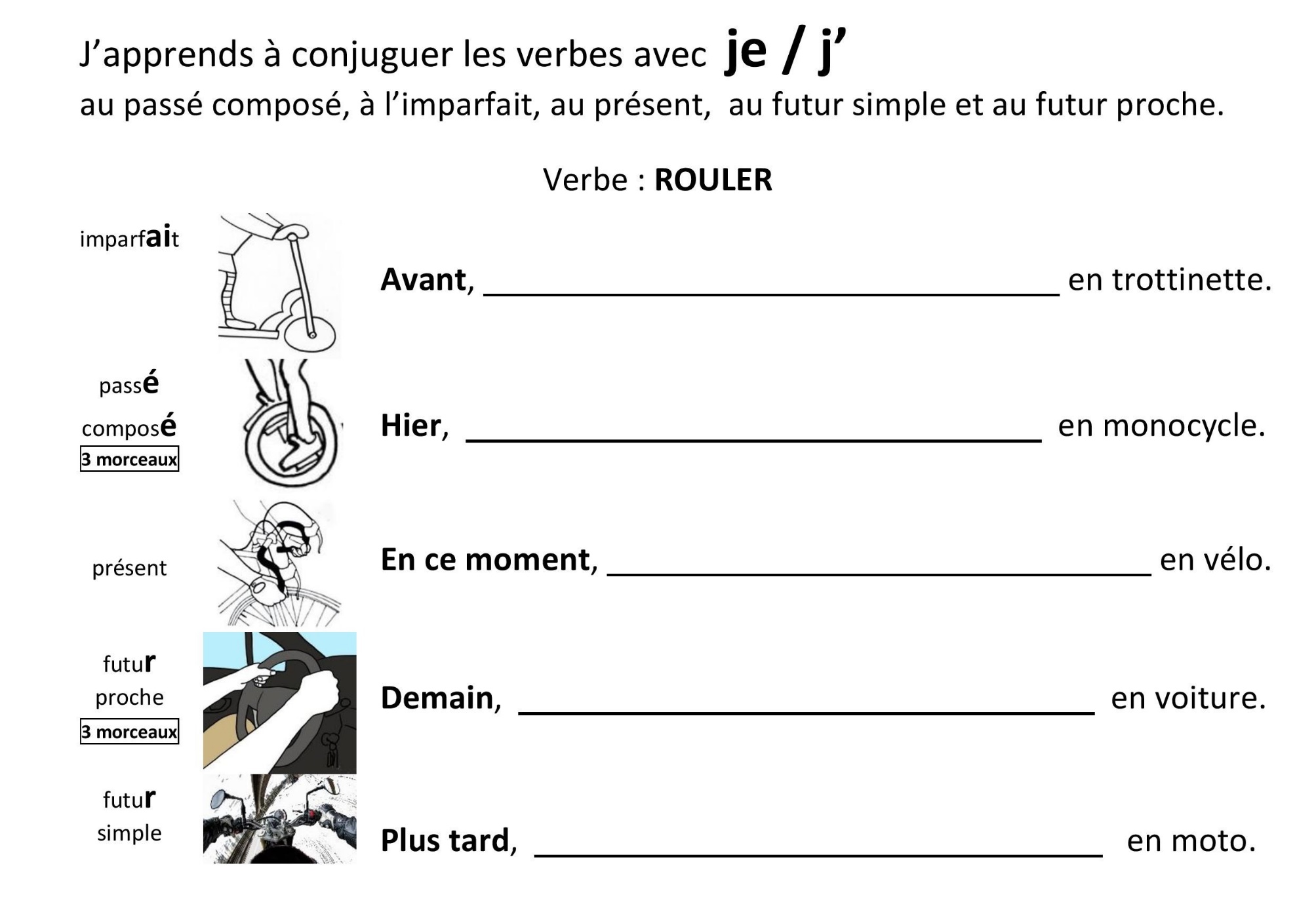 Voir site
Production d’écrits
Situation référence
Recherche
Résolution du problème
Fiches outils
Exercices
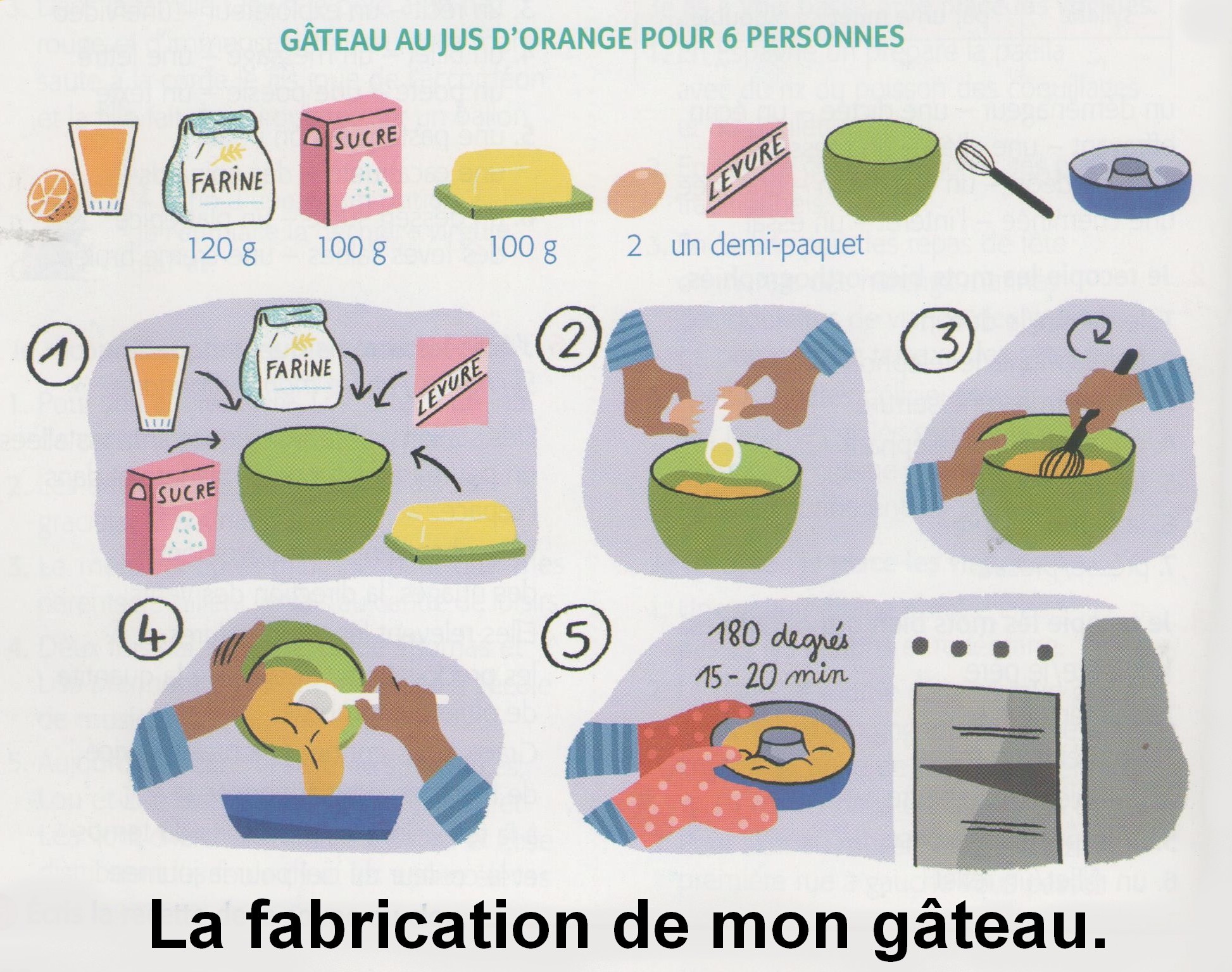 Origine du support:Coccinelle CE2 Hatier
Règles à apporter par rapport aux temps.
Quel é choisir?
Je  chant?
J’ai chant?
Je  vais chant?
J’écris à 
l’imparfait.
J’écris au 
futur proche.
J’écris au passé,
 au passé composé.
Au futur, 
il y a toujours un R,
il est caché dans le er.
Je choisis le ai 
de l’imparfait.
Je choisis le é 
du passé composé.
Je  chantais
Je  vais chanter
J’ai chanté
Programmation pour le reste de l’année.
Période 1
Je
au PC,I, P,FS et FP.
Moi pendant les vacances…
Récit de vie.
Période 2
Il, elle
au PC,I, P,FS et FP.
Récit
Personnages seuls
On travaille
 les 5 temps
 tout le long
 de l’année!
Fin période 2
début période 3
Ils, elles
au PC,I, P,FS et FP.
Récit
Groupe de personnages
Nous
au PC,I, P,FS et FP.
Fin période 3
Notre sortie au ….
Récit de vie collectif
2ème argument en faveur de la conjugaison horizontale
Tu
au PC,I, P,FS et FP.
Toi, Maman…
Poème pour la fête des mères.
Période 4
Période 5
Vous
au PC,I, P,FS et FP.
Ecrire les consignes
 de l’enseignant.
Les modèles avec ils, les chats,  elles, les poules.
Futur Proche
ils vont chanter
Passé composé          Imparfait                 Présent                 Futur simple
Ils ont chanté             ils chantaient         ils chantent         ils chanteront
ils ont chanté
ils chantaient
ils chantent
ils chanteront
ils vont chanter
ils                 ont chanté
ils    chantaient
ils       chantent
ils   chanteront
ils               vont chanter
Quand il y en a plusieurs , il y a –nt au verbe.
Découvrir une régularité sur les 5 temps!
Les modèles avec nous.
Futur Proche
nous allons chanter
Passé composé           Imparfait               Présent               Futur simple
nous avons chanté    nous chantions    nous chantons    nous chanterons
nous avons chanté
nous chantions
nous chantons
nous chanterons
nous allons chanter
nous             avons      chanté
nous      chantions
nous       chantons
nous    chanterons
nous              allons    chanter
Avec nous, il y a toujours –ons  sauf nous sommes.
Découvrir des régularités sur les 5 temps!
Autres régularités pour les 5 temps!
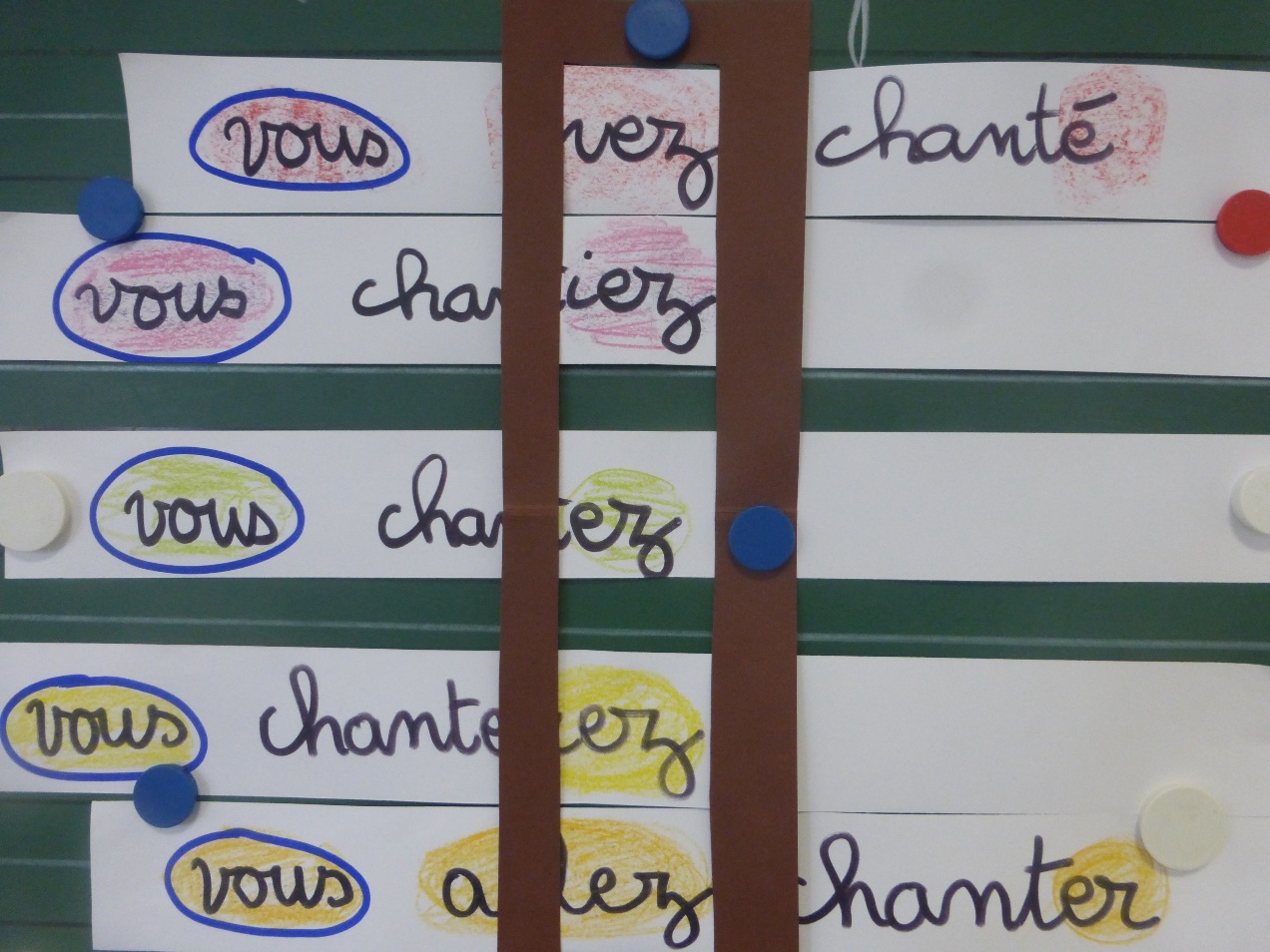 tu                  as        chanté
tu      chantais
tu       chantes
tu    chanteras
tu                vas      chanter
Avec TU, il y a toujours un S
 sauf tu peux, tu veux!
Avec VOUS, il y a toujours EZ
 sauf vous êtes, vous dites, vous faites.
Nouveaux programmes:
Mémorisation des marques régulières liées aux personnes.
3ème argument en faveur de la conjugaison horizontale
Conjugaison  horizontale
Proposition d’une démarche de résolution de problèmes
Sens des apprentissages
Personnalisation
Motivation  des élèves
Travailler dans le sens de l’écrit
Travailler tous les temps tout le long de l’année
Découvrir des régularités, des règles fortes et efficaces
Suite de la démarche, documents, 
fiches outils et exercices disponibles sur le site.
http://lewebpedagogique.com/conjugaisonhorizontalece1/
François Kleczewski   Professeur des écoles